Guess the Word
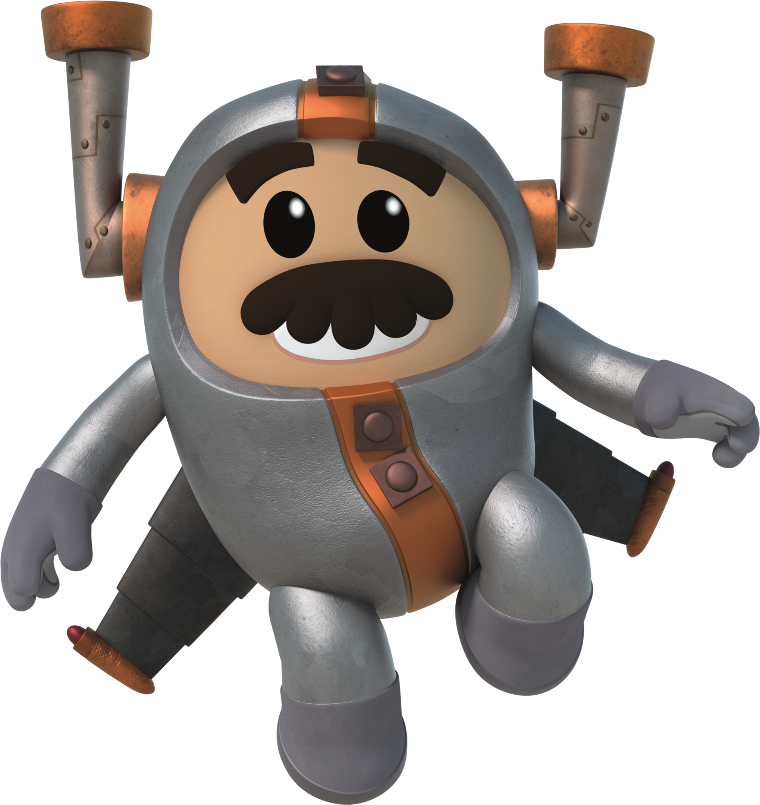 I’ve tricked those No Jetters!I’ve taken away letters from this word.
I’m sure you won’t be able to guess what it is!
C_n_i_e_t
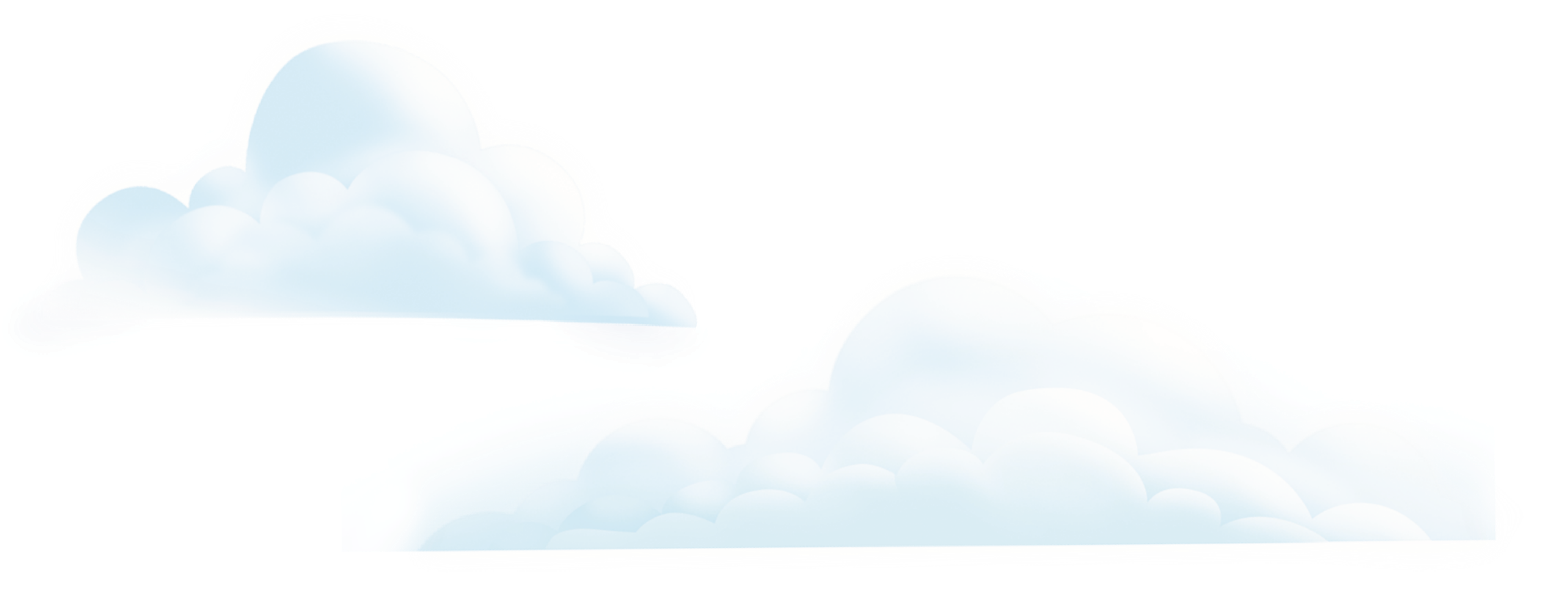 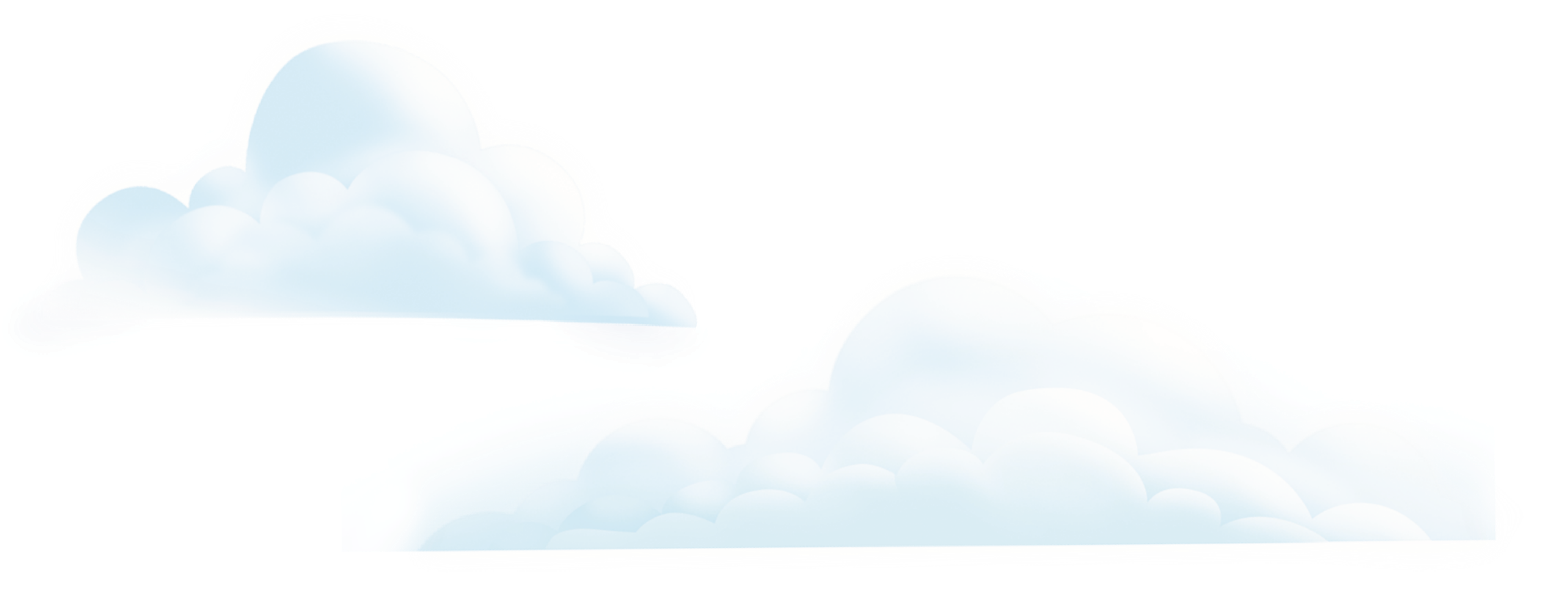 Guess the Word
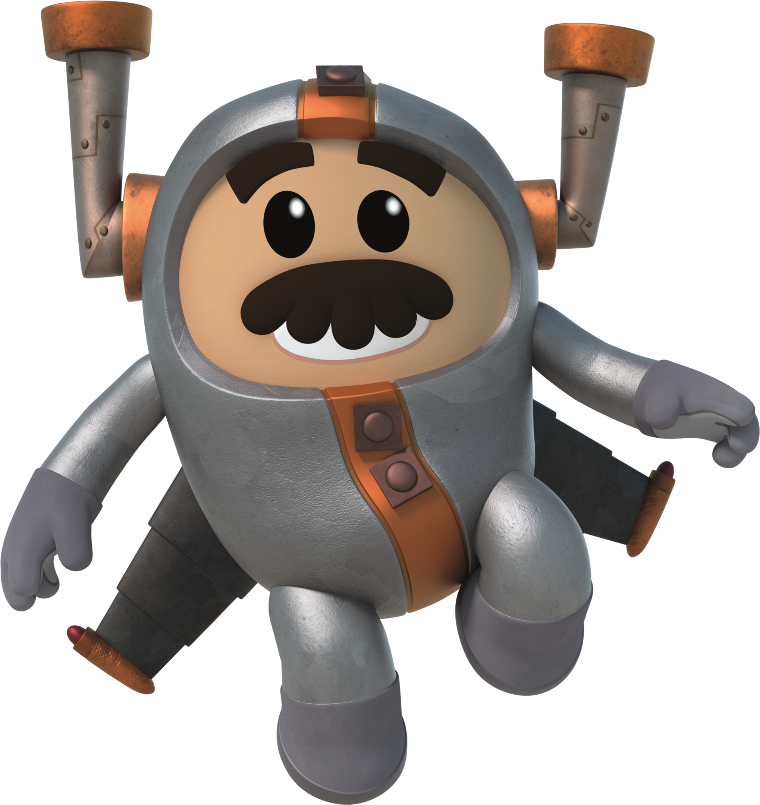 I’ve tricked those No Jetters!I’ve taken away letters from this word.
I’m sure you won’t be able to guess what it is!
Continent
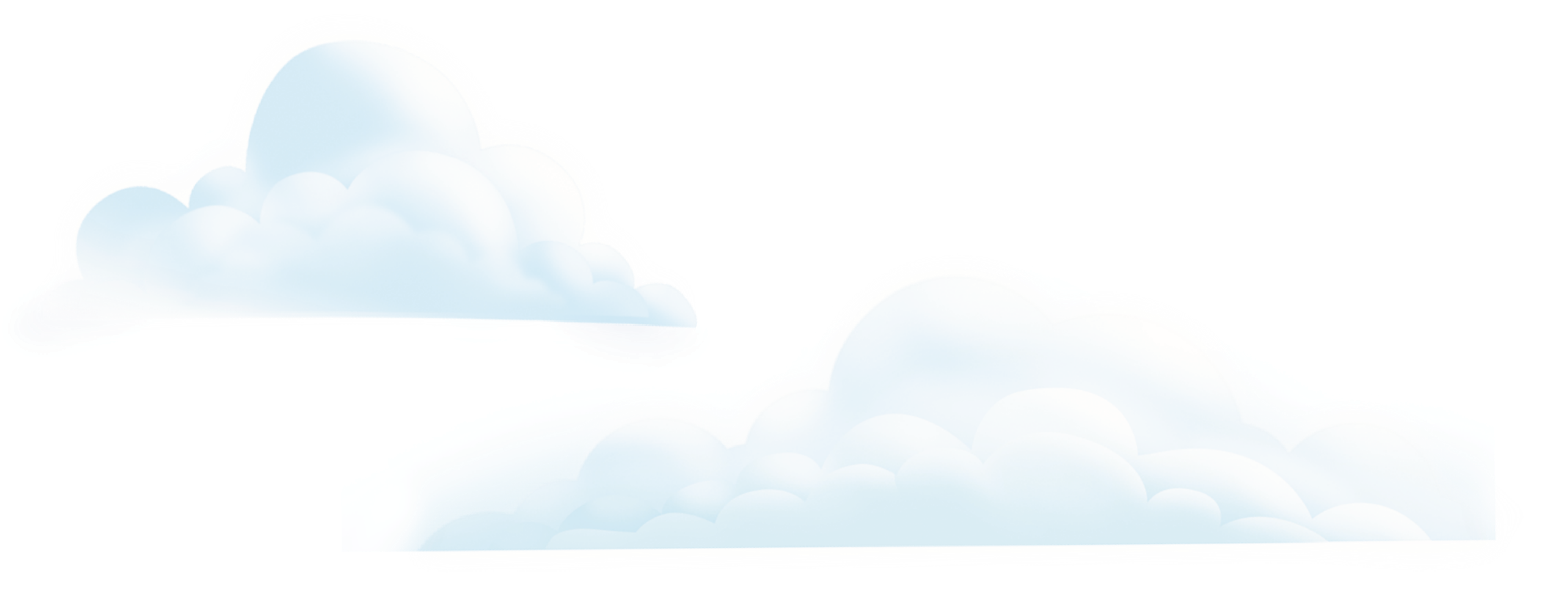 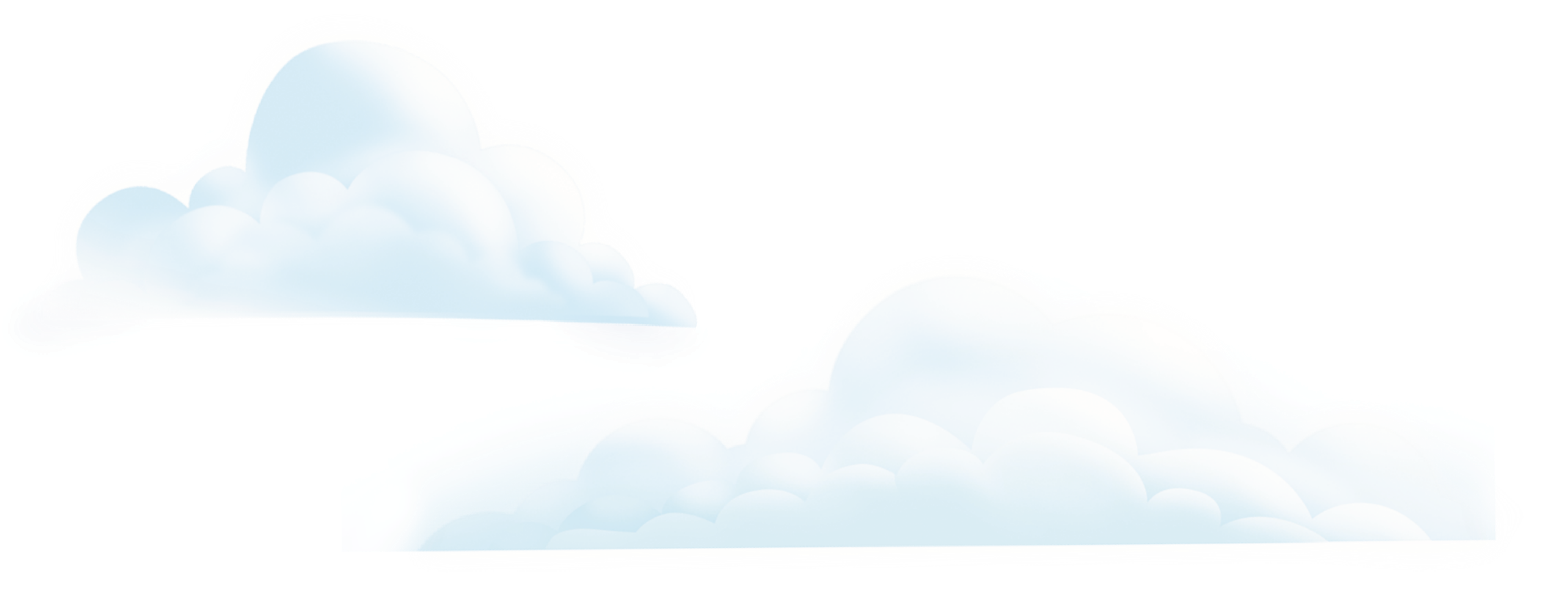 Continents
Great job, Go Jet Cadets!
You weren’t tricked by Grandmaster Glitch. A continent is a large piece of land often separated from other land by things like water or mountains. Earth has seven continents.
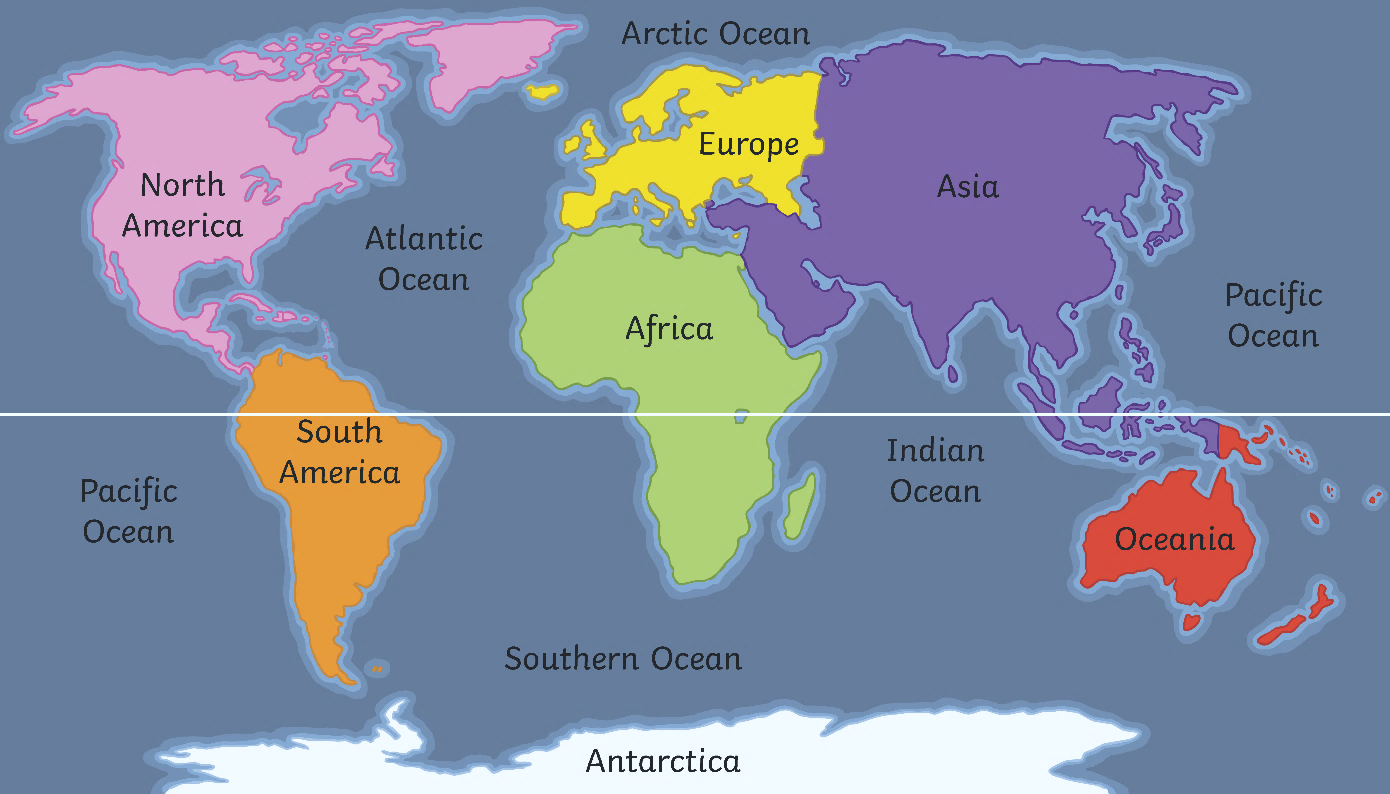 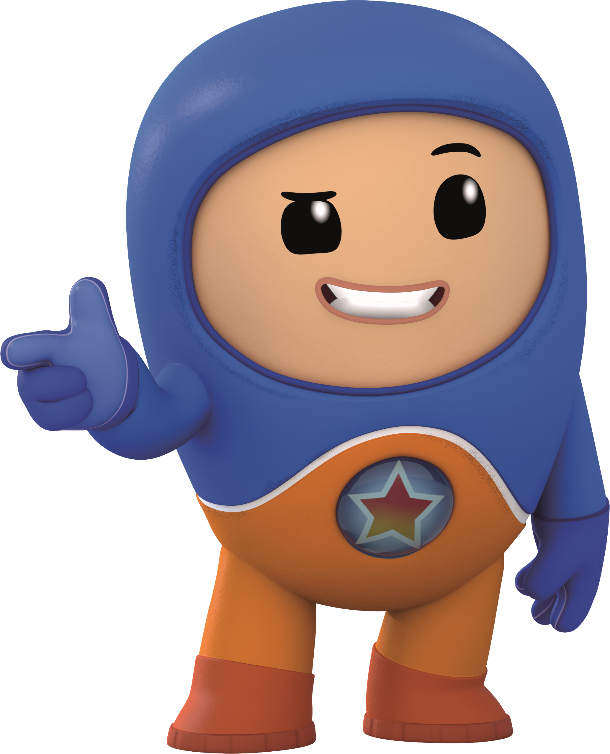 Equator
Antarctica
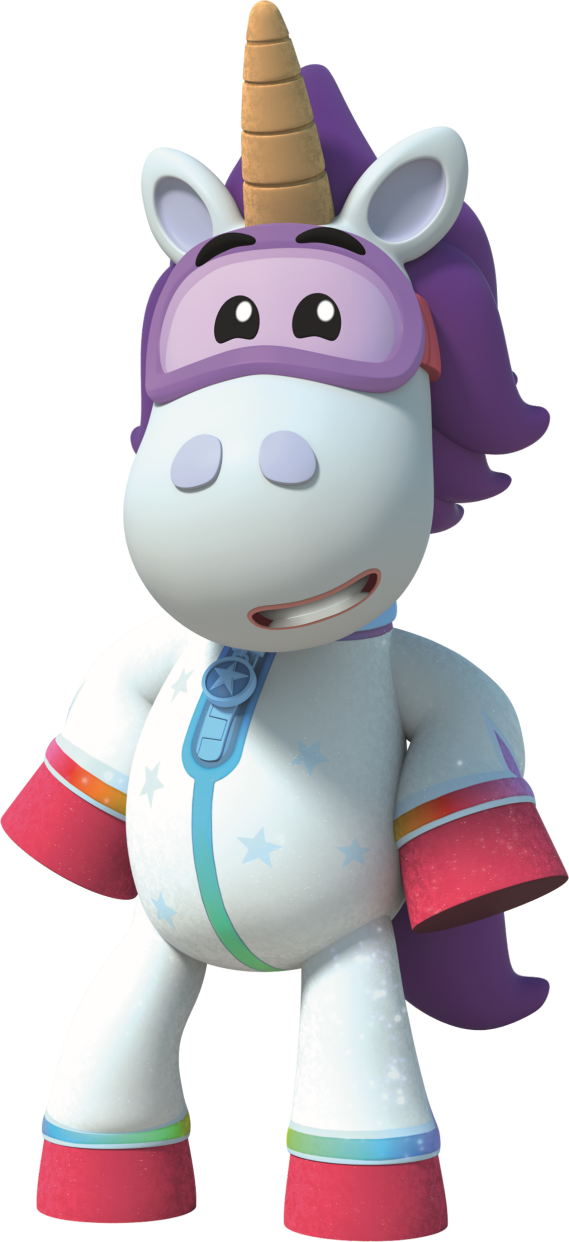 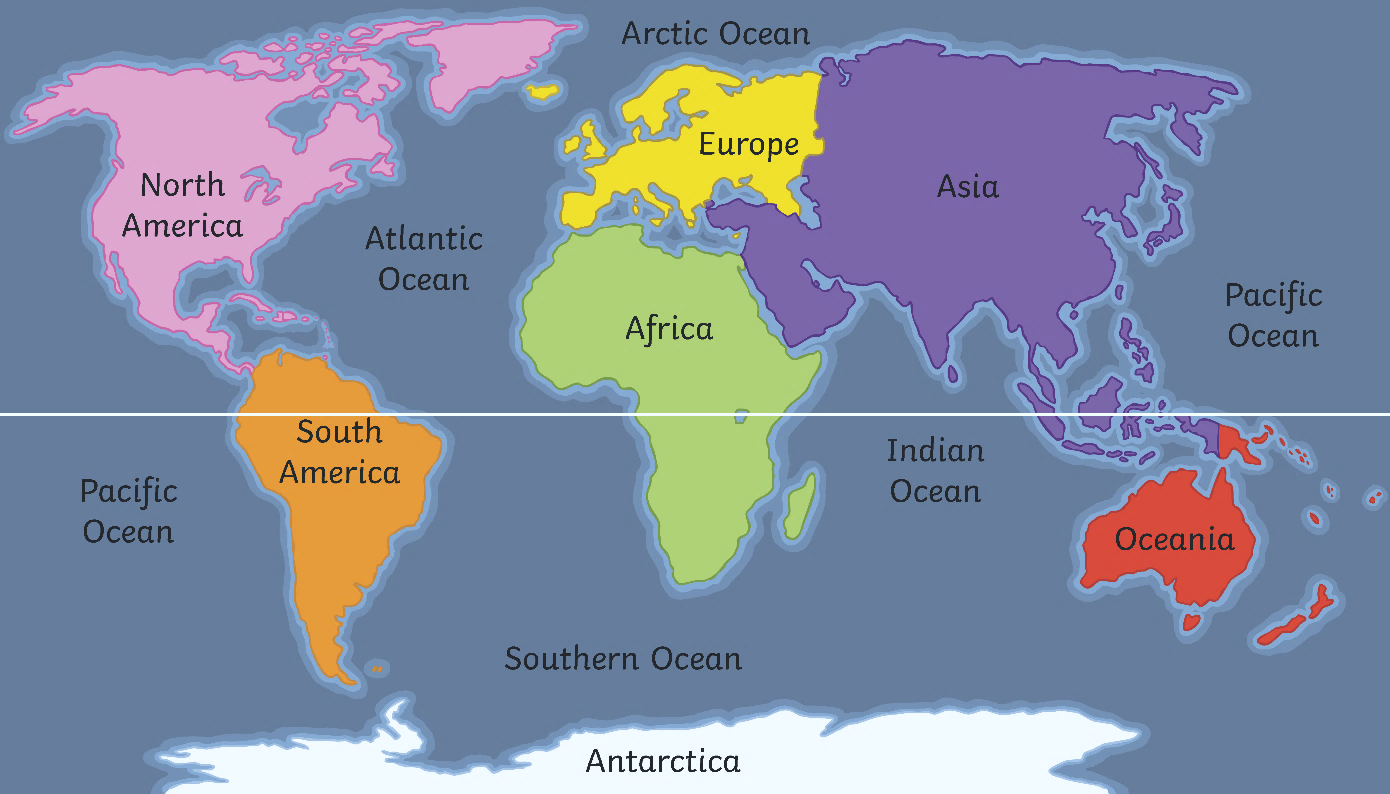 Equator
Can you find the continent of Antarctica on the map?
On lots of maps and globes, Antarctica is white. Why do you think that is?
Hot and Cold Places
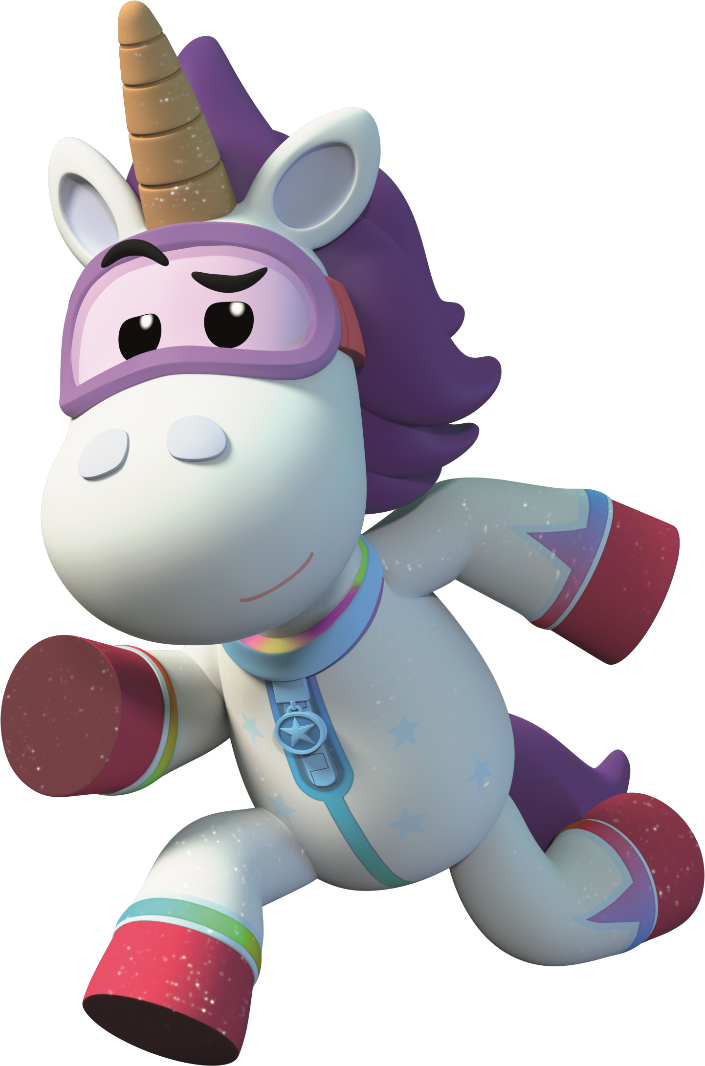 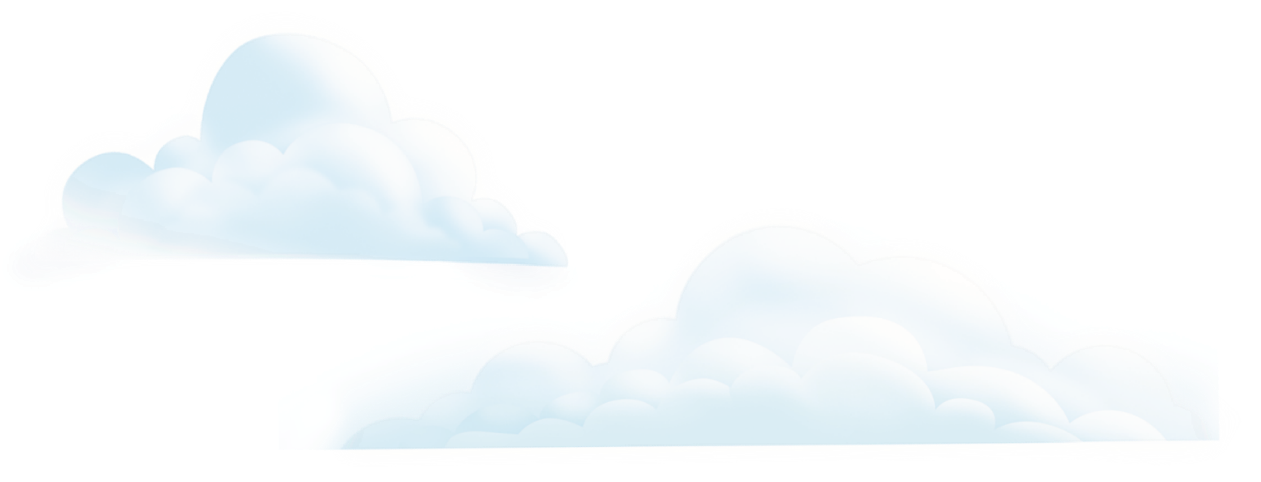 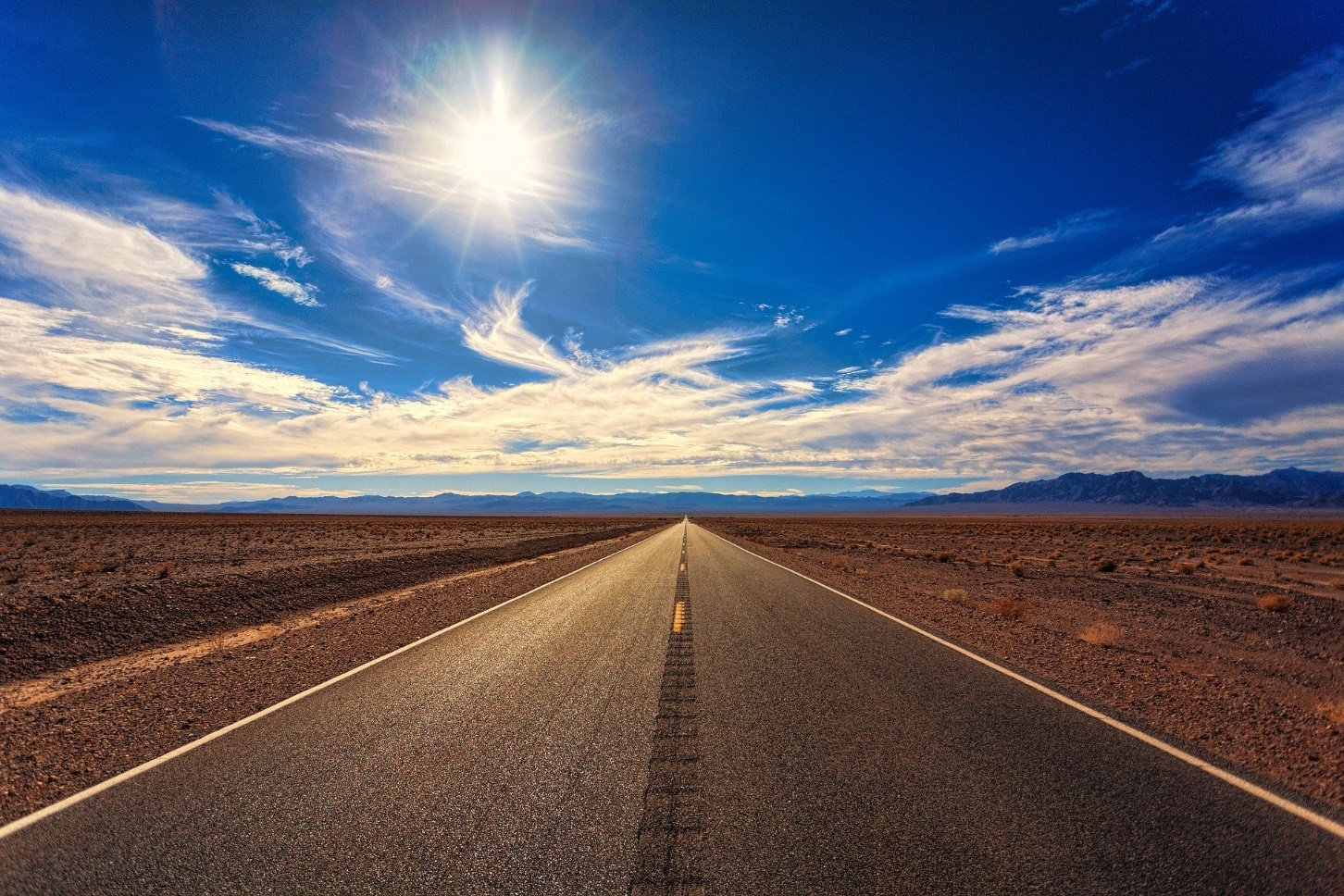 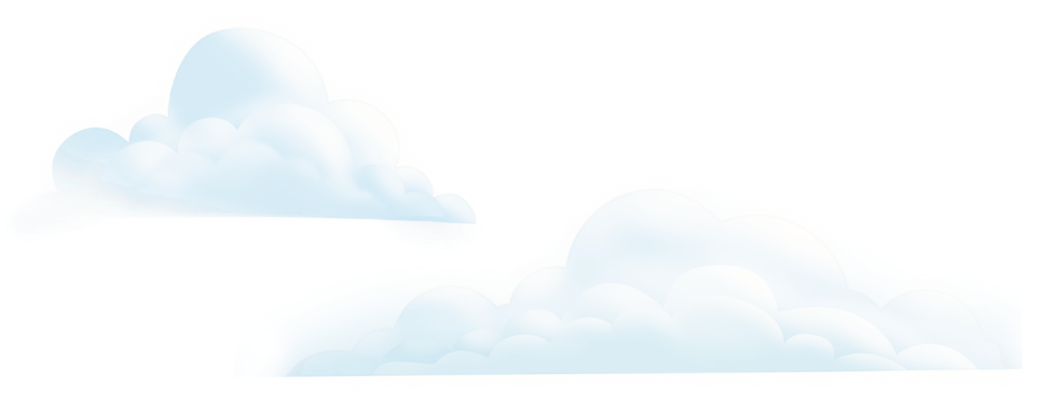 Have you ever visited somewhere really hot?
Hot and Cold Places
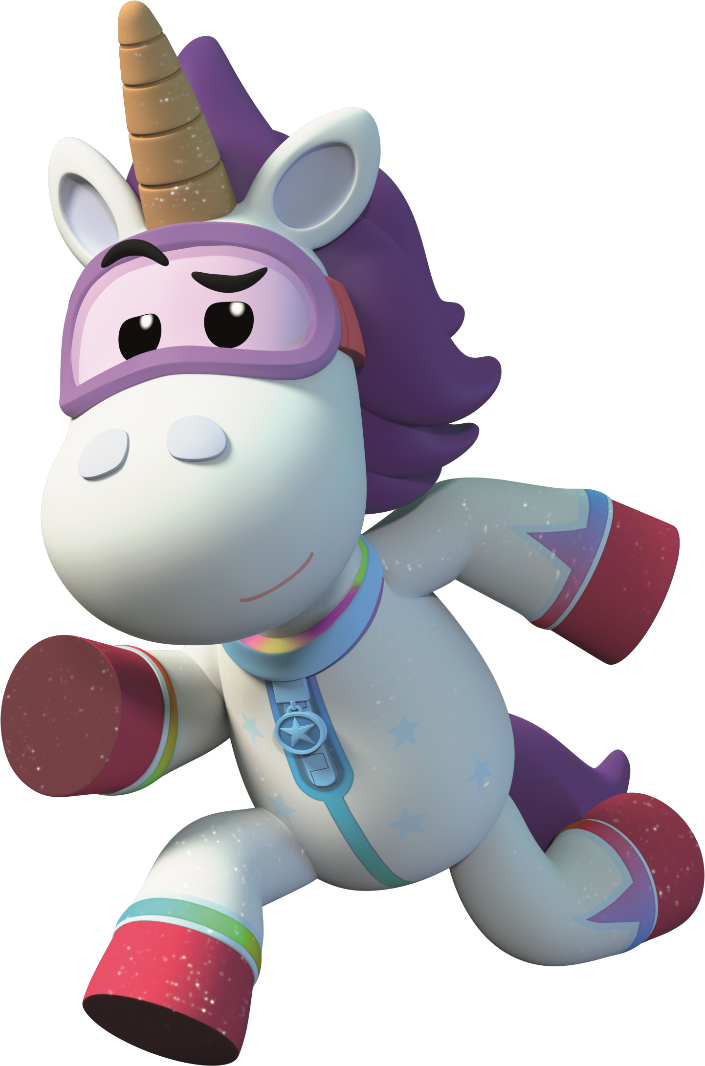 How about somewhere really cold?
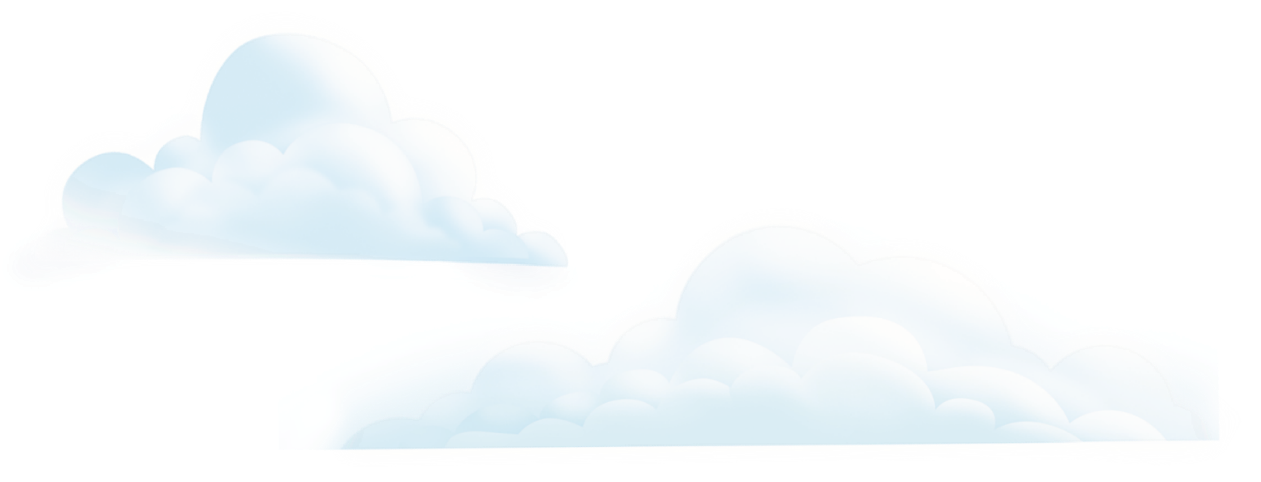 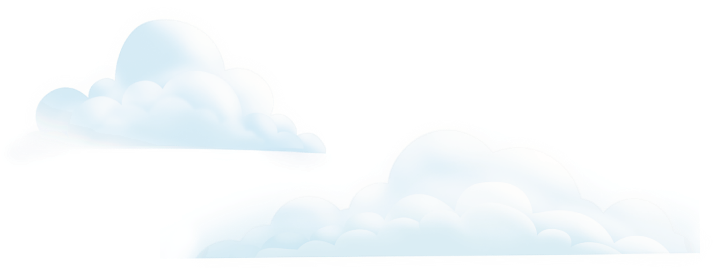 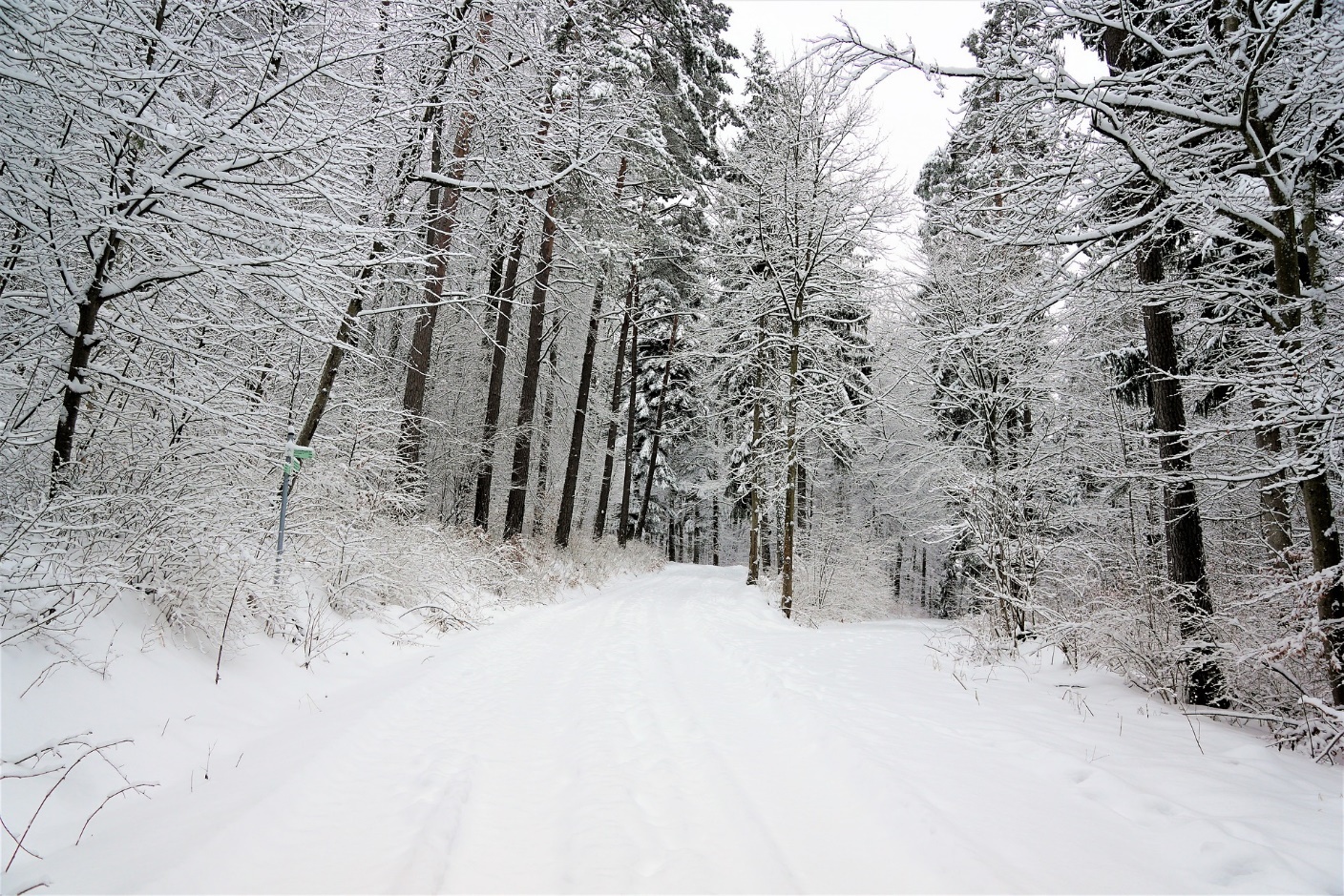 Hot and Cold Places
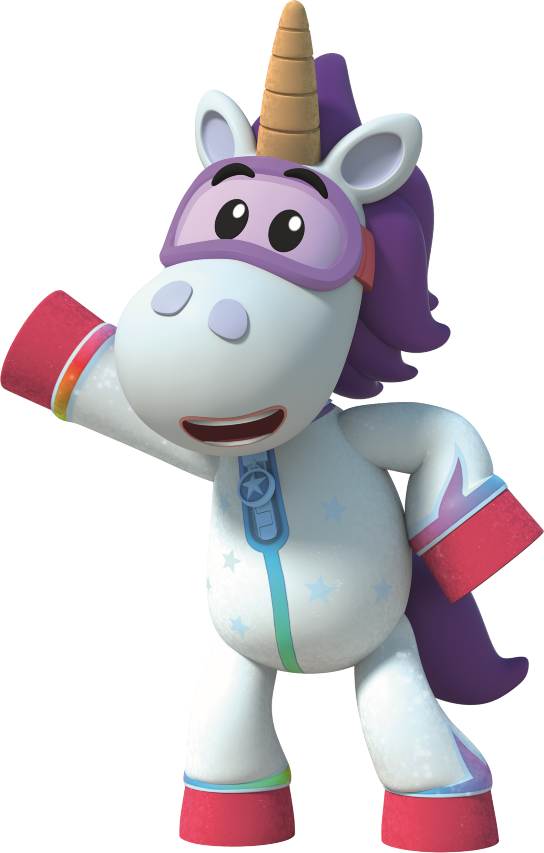 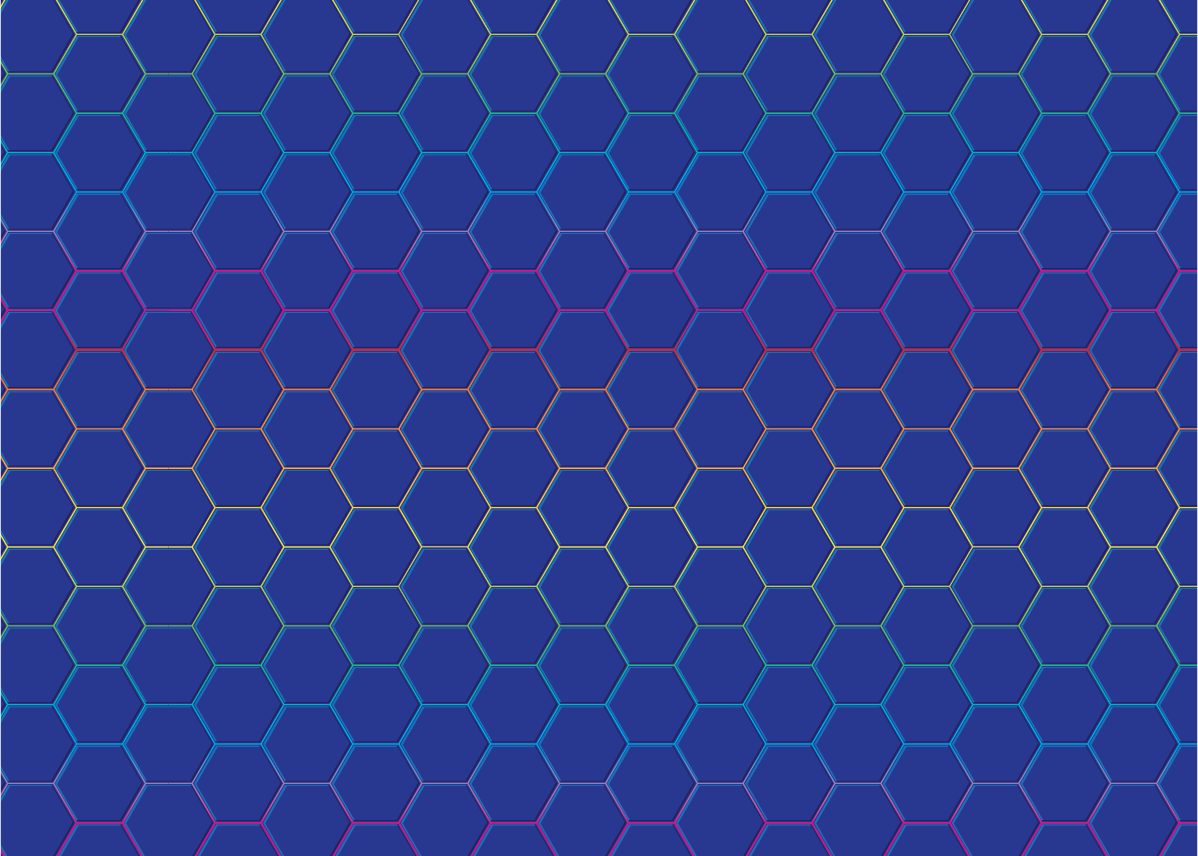 What did you wear? What did you do there?
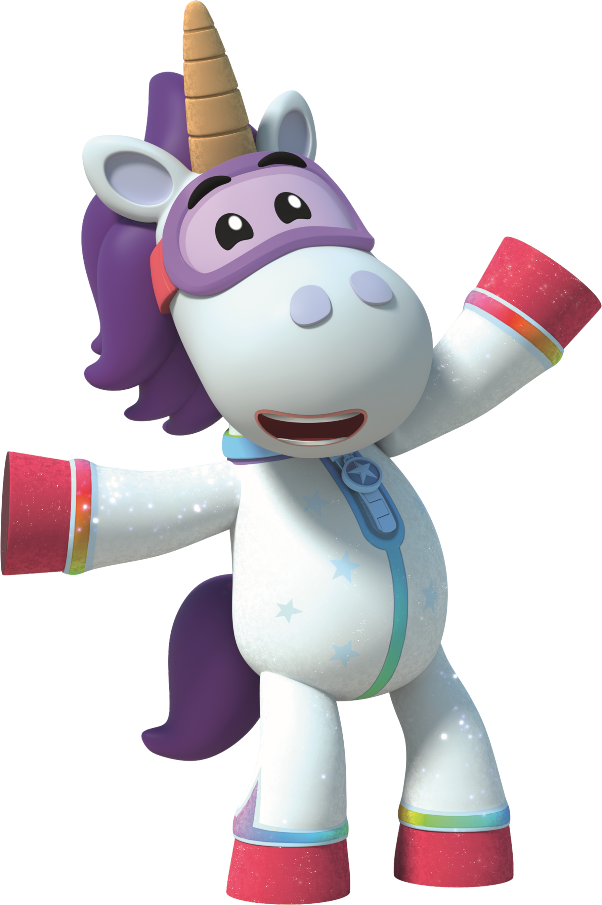 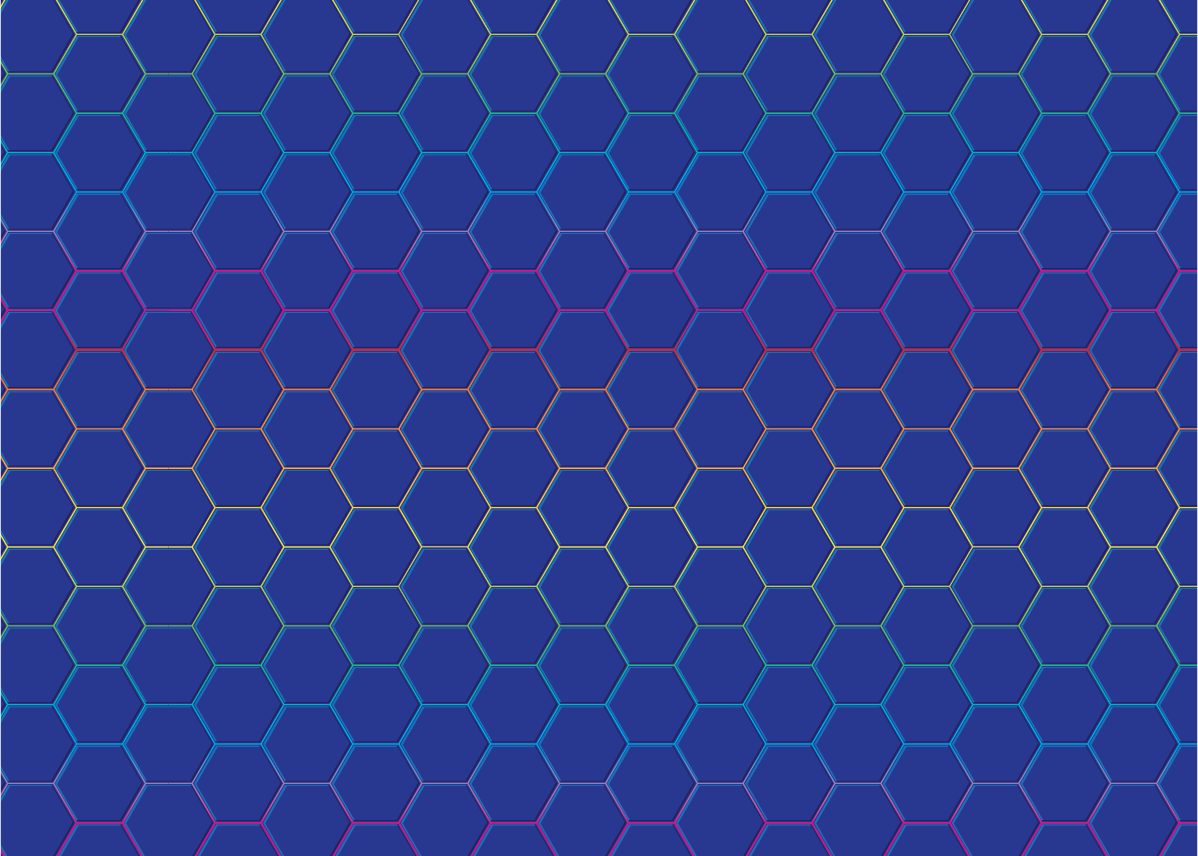 Where do you like being best, somewhere hot or somewhere cold?
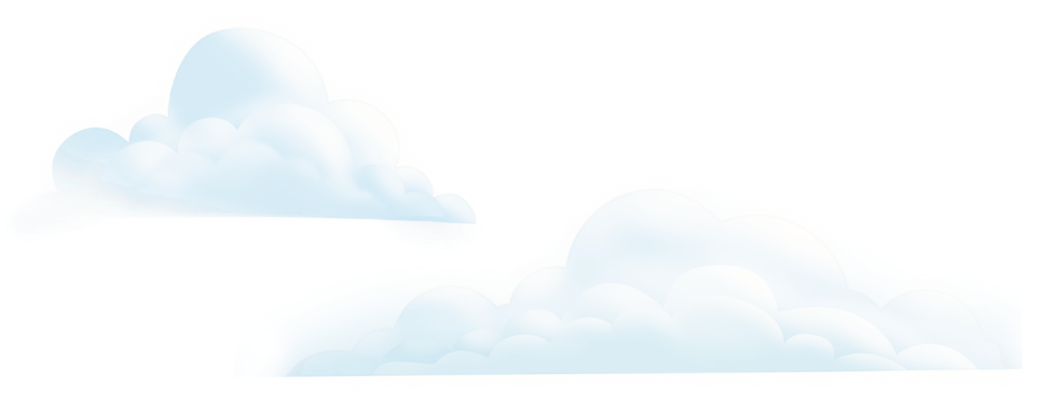 Hot and Cold Places
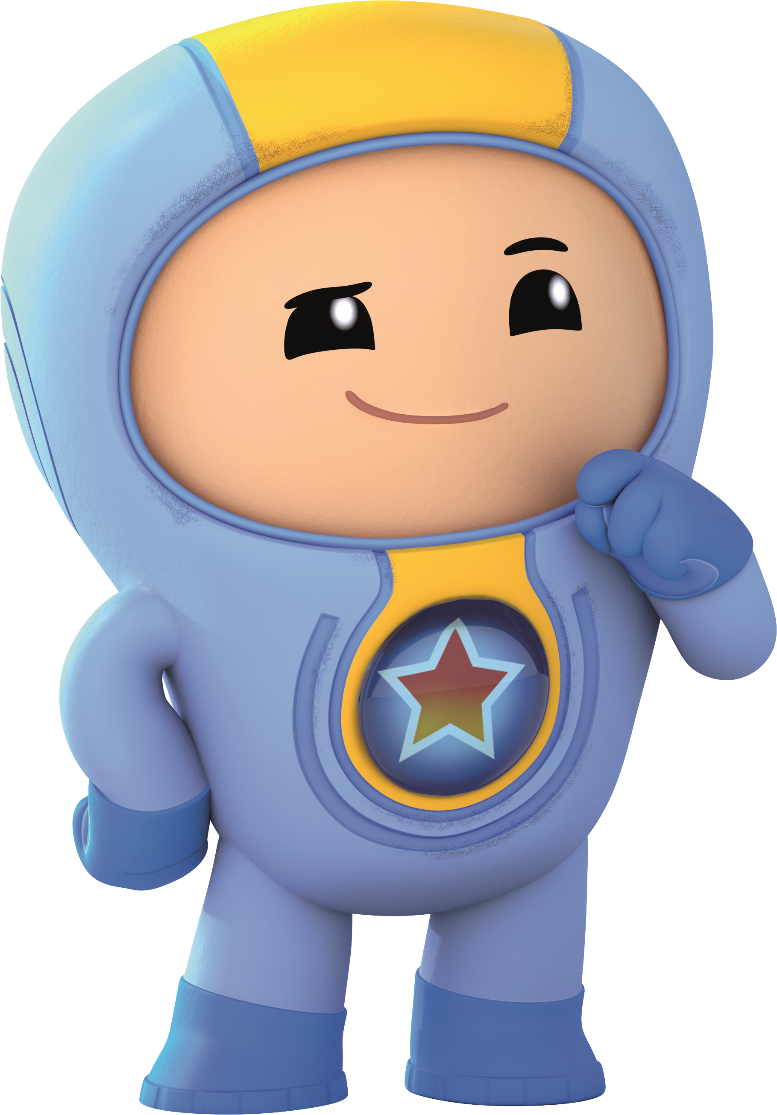 Lots of places are hot during the summer and cold during the winter.
Can you name any hot or cold places?
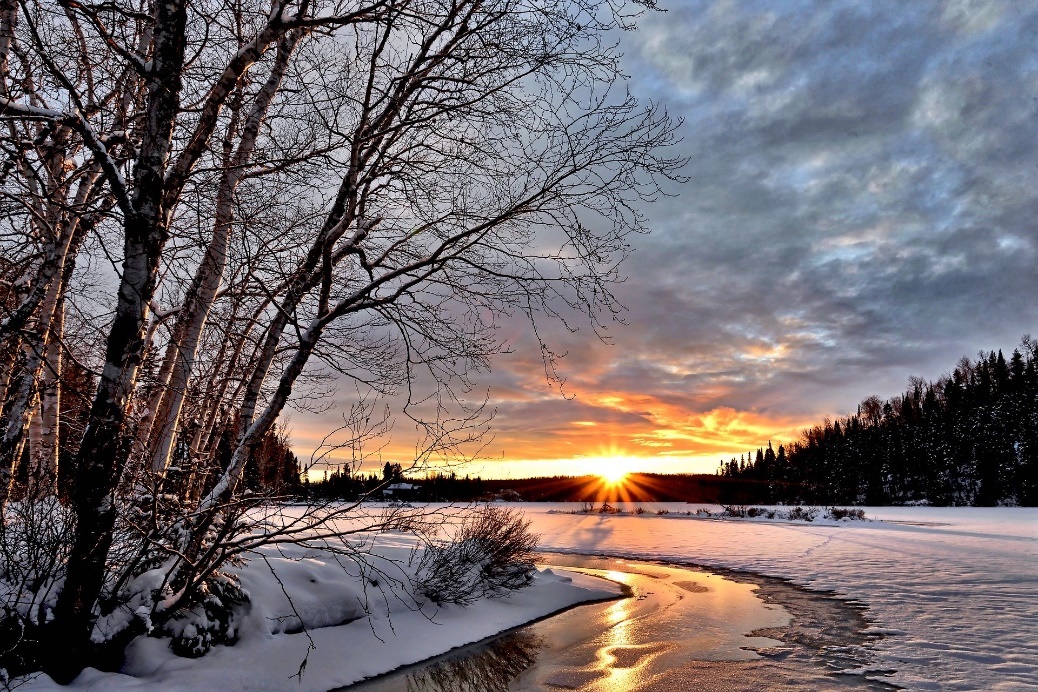 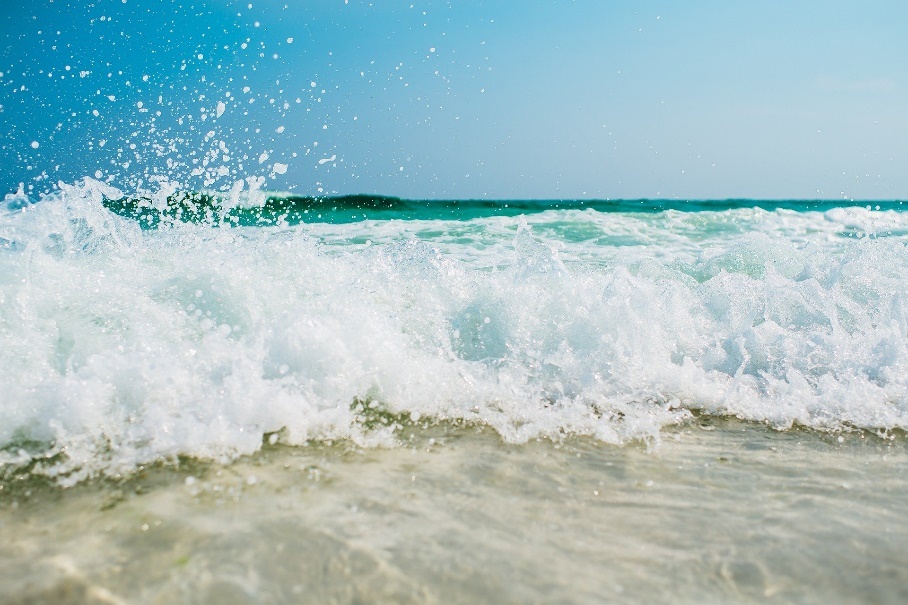 Hot and Cold Places
Geographic! Some places are cold all of the time. These places are at the top and bottom of the Earth. Other places are hot nearly all the time. These places are in the middle of the Earth.
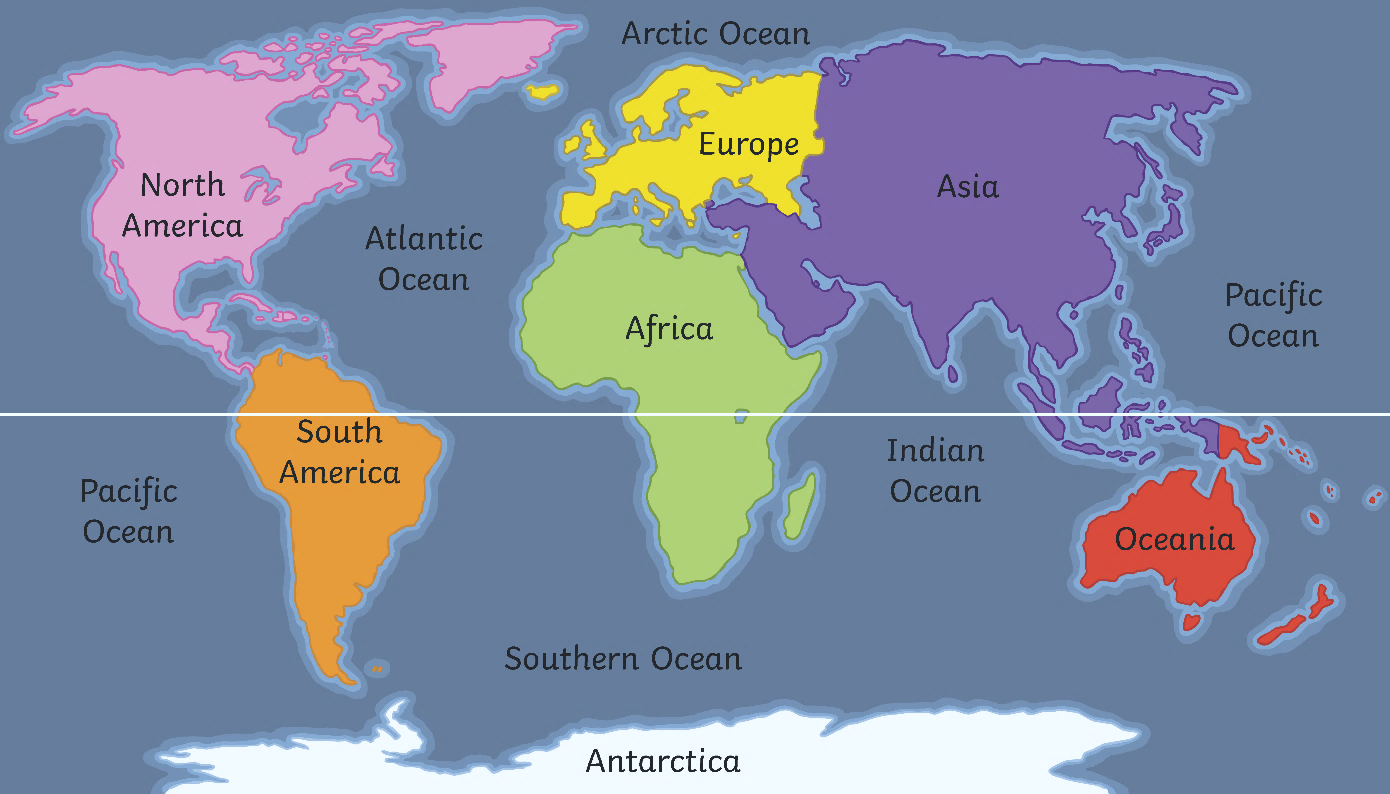 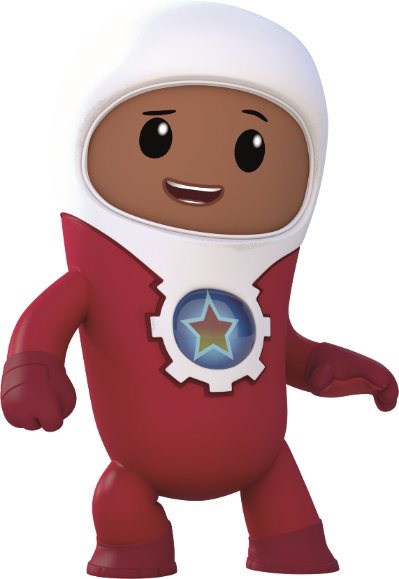 Equator
Hot and Cold Places
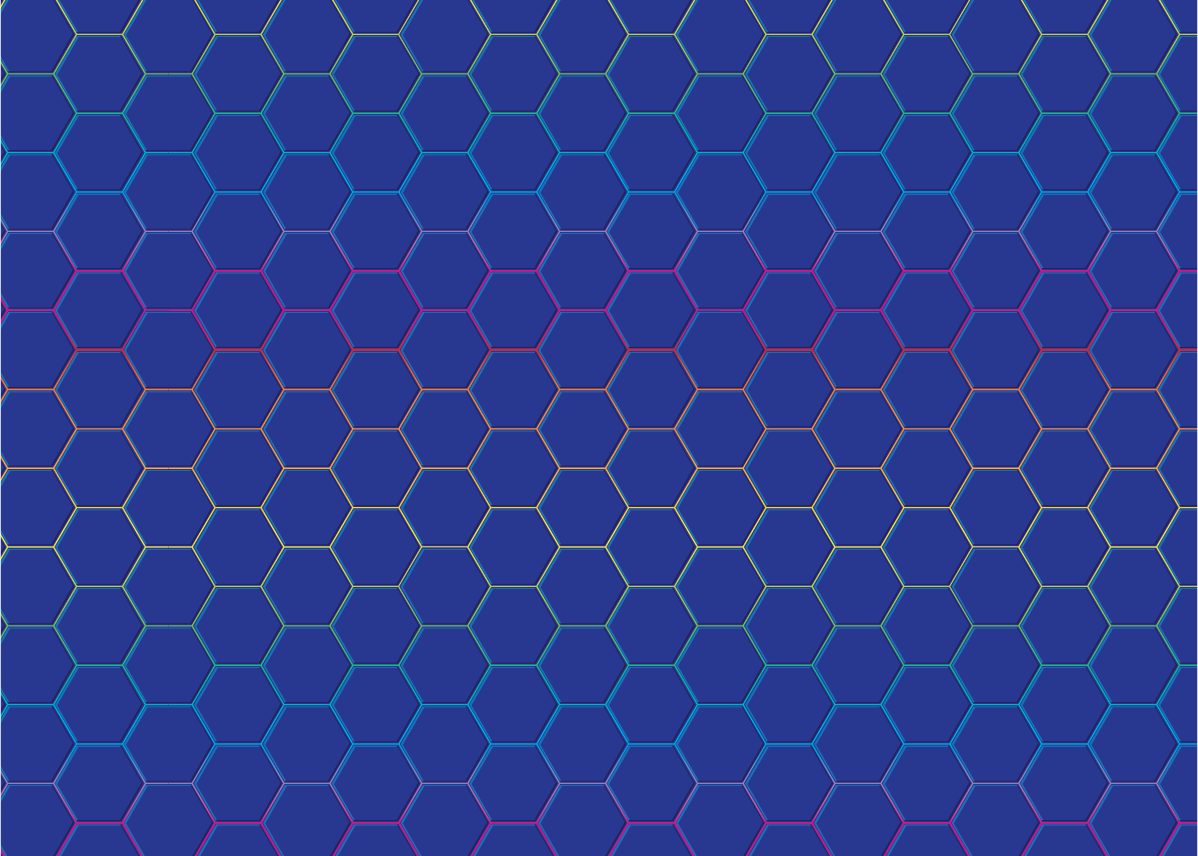 The middle of the Earth is called the Equator. Most places at the Equator are very warm. However, if a location near the Equator is on very high ground, like on a mountain top, then it might still be cold.
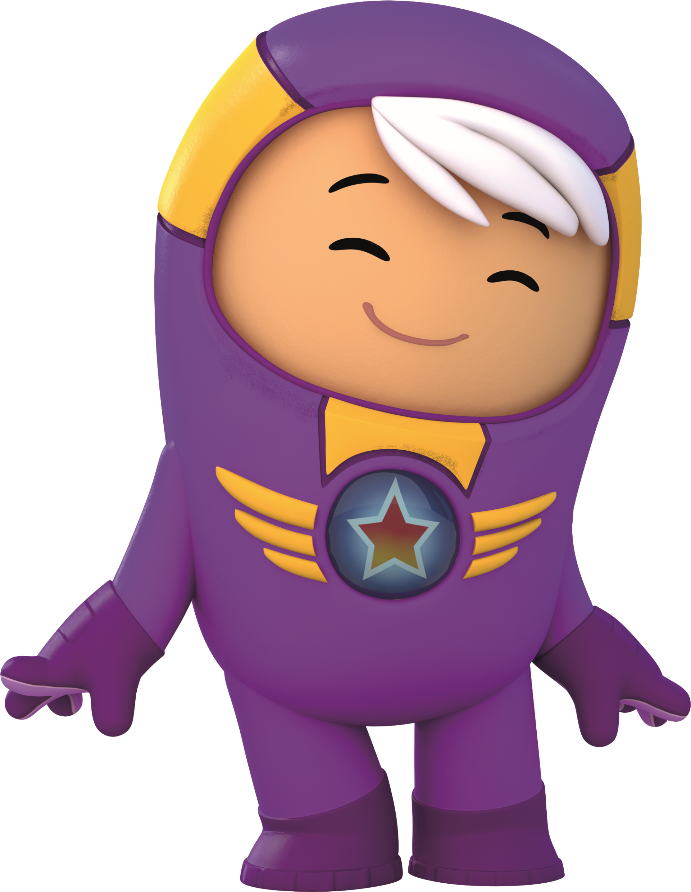 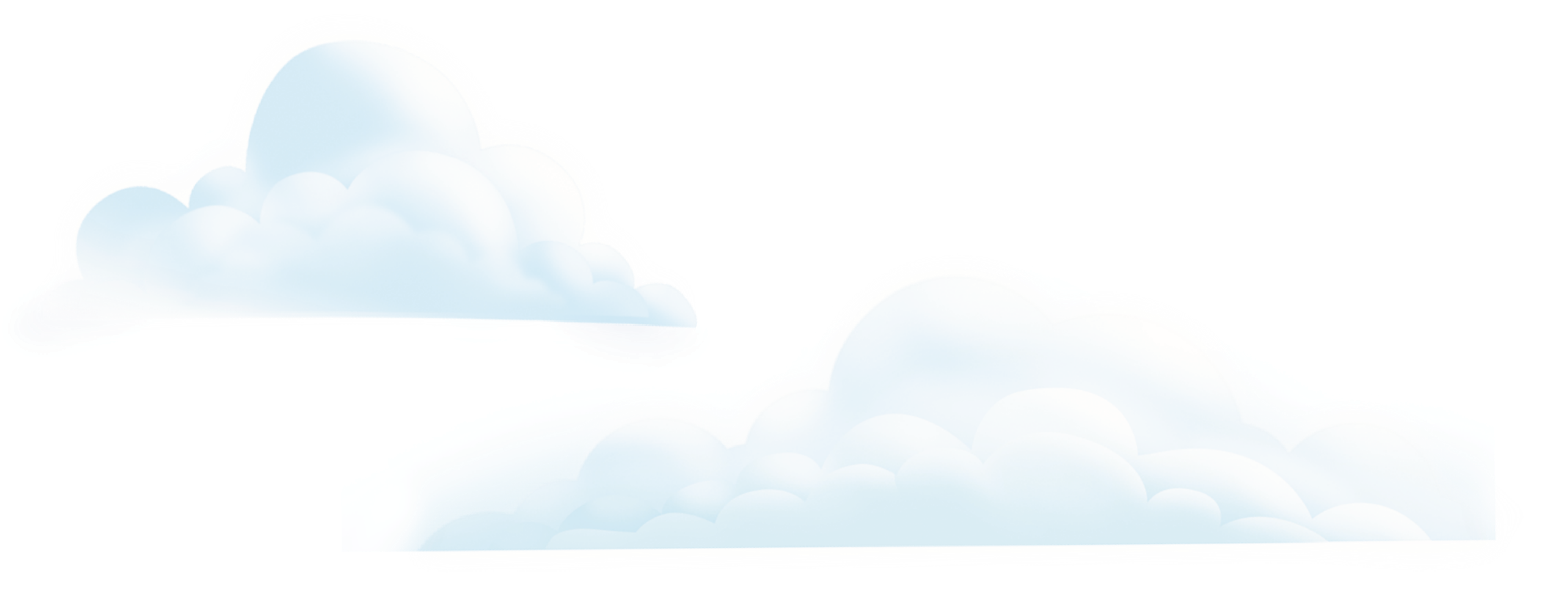 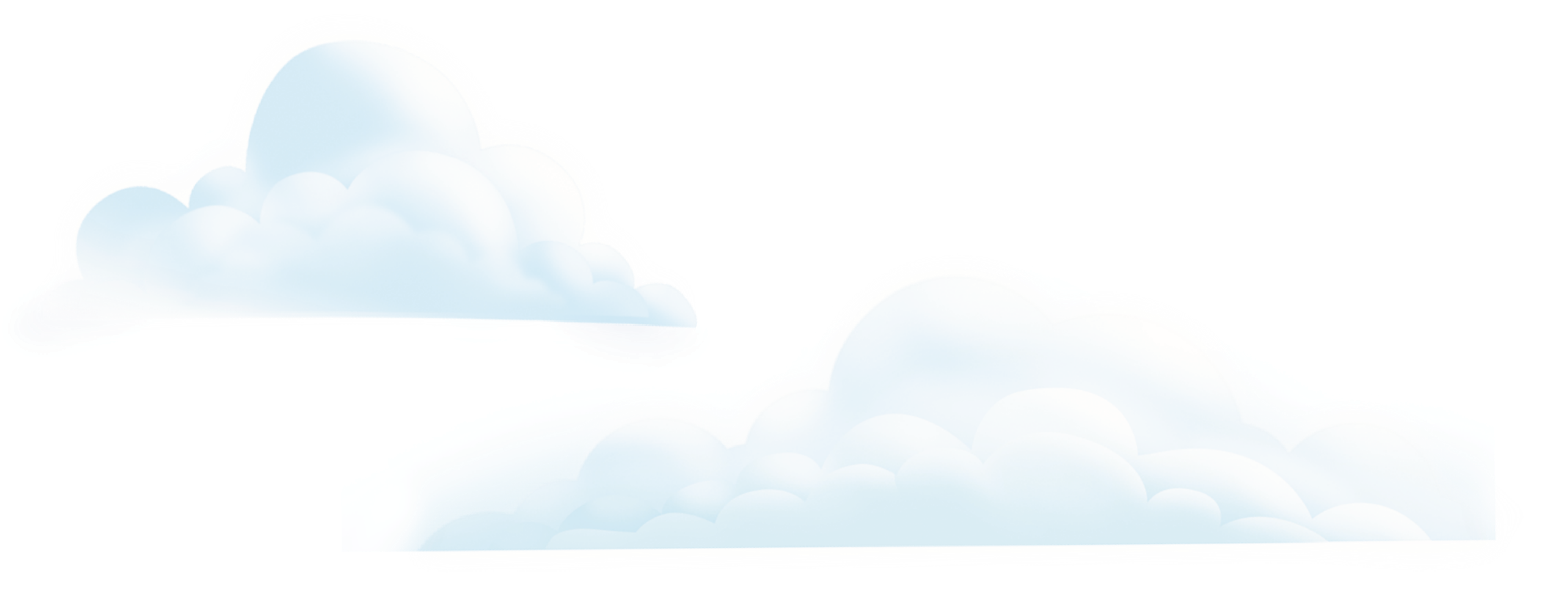 Hot and Cold Places
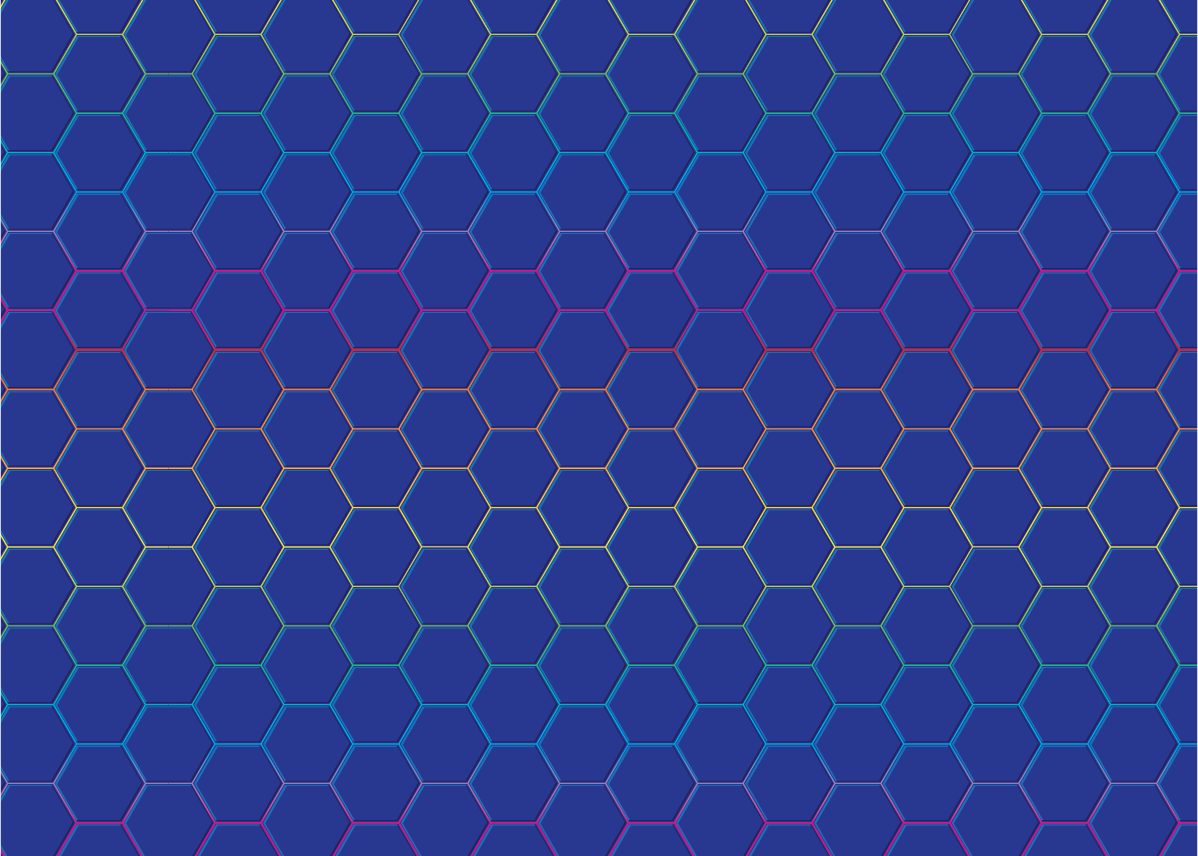 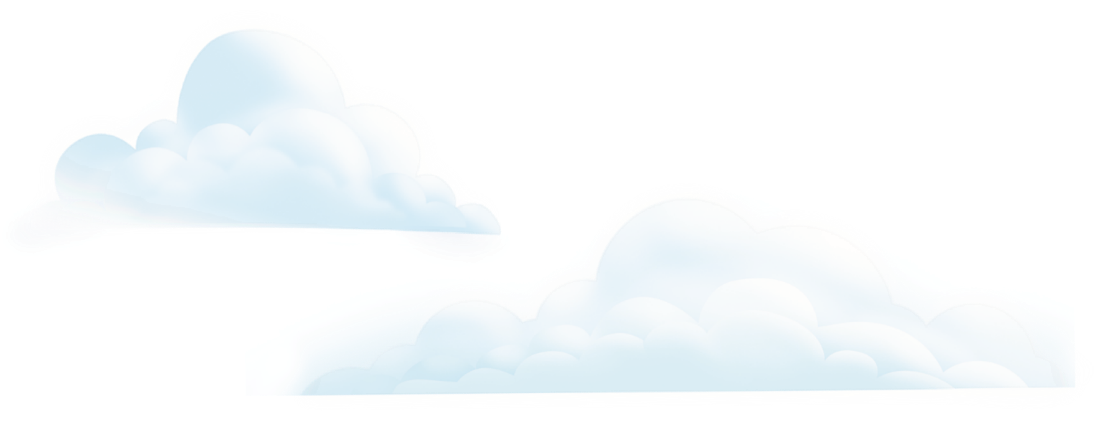 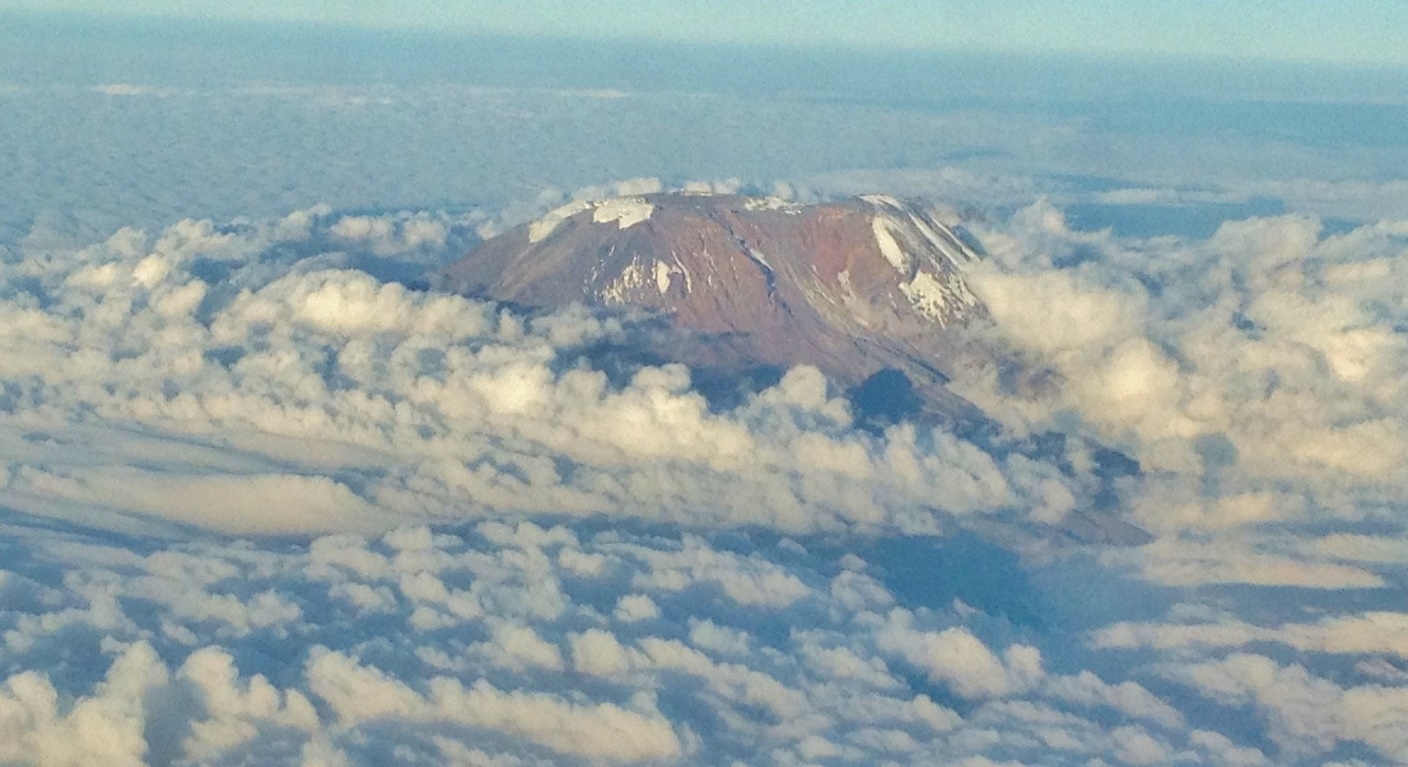 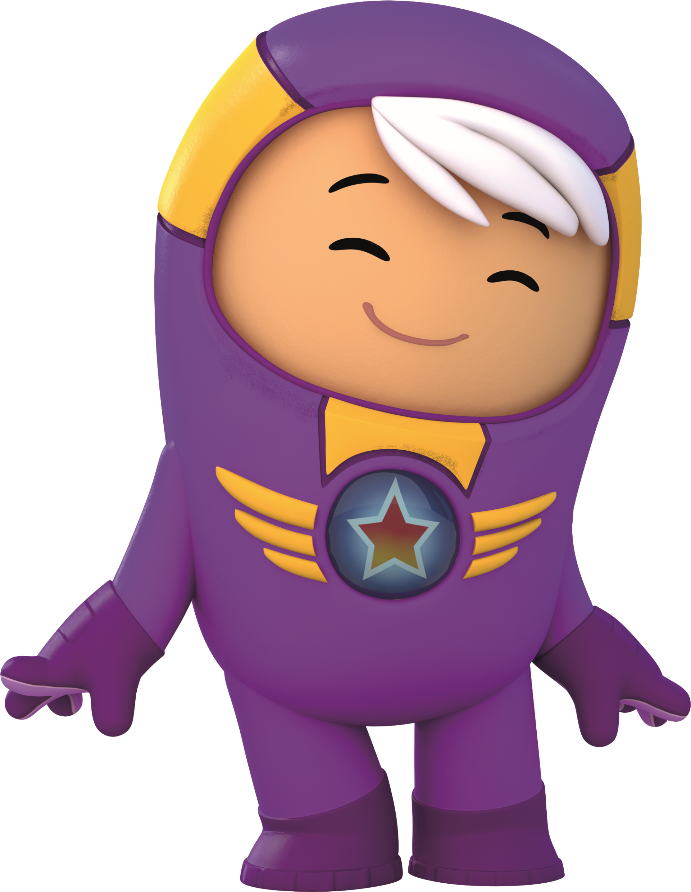 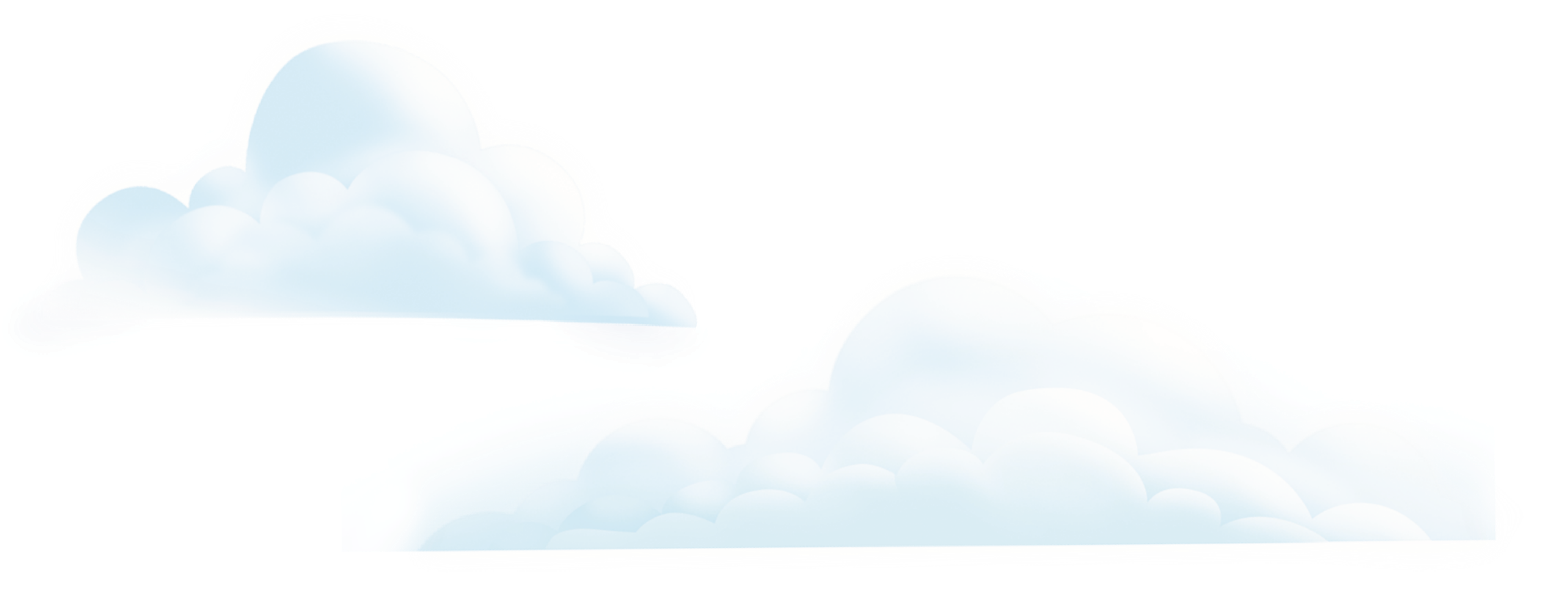 This is Mount Kilimanjaro in Tanzania in Africa. Can you see the snow on it?
North and South
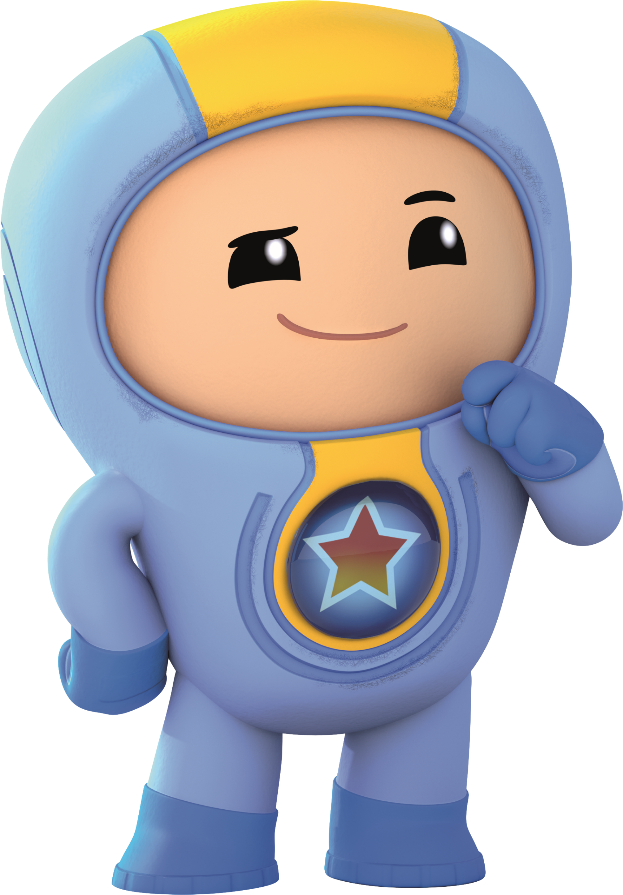 north
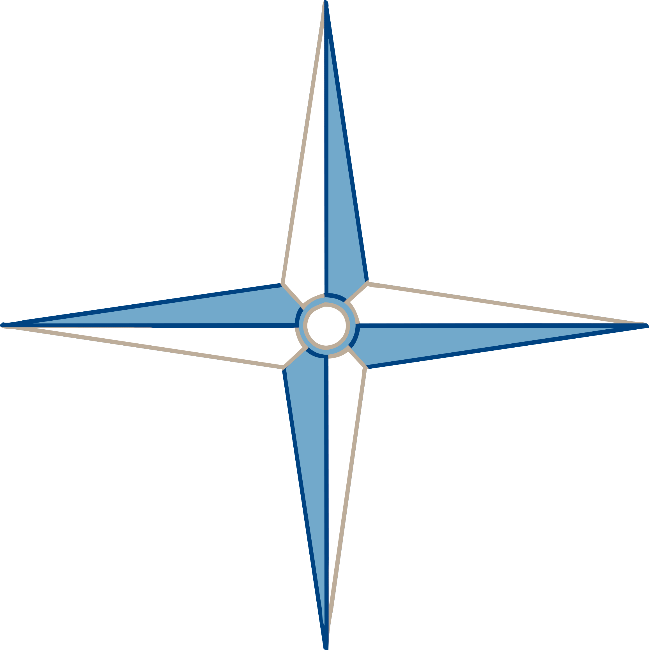 This is a compass and it explains the direction things are in. Today, we are going to be thinking about north and south.
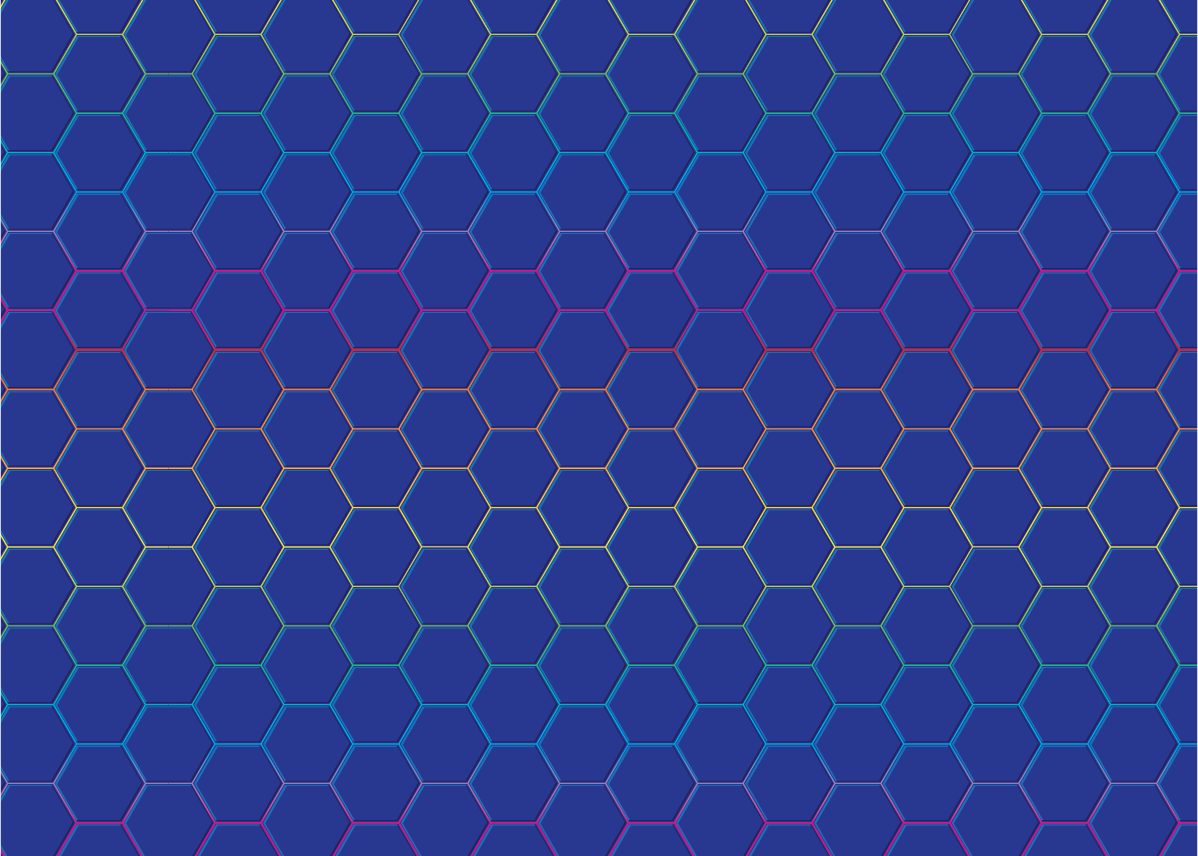 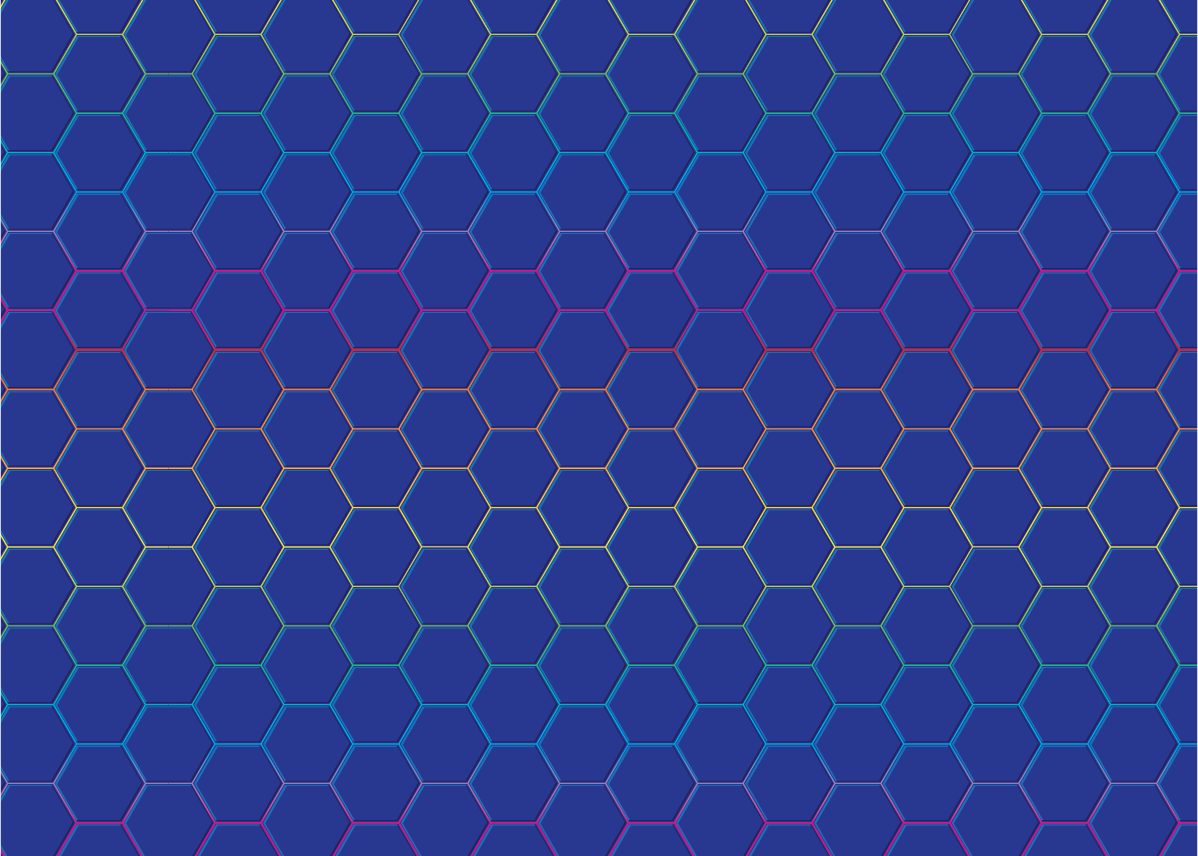 east
west
south
Hemisphere
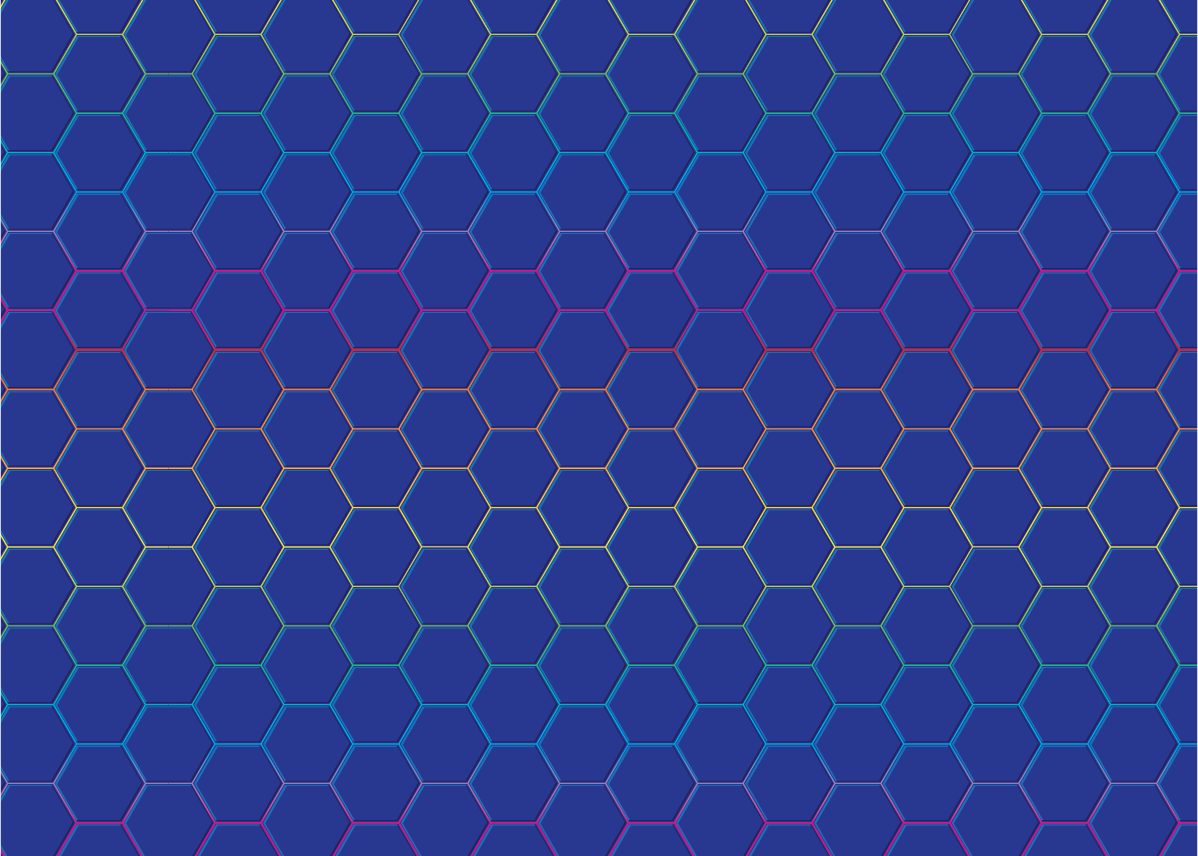 A sphere is a 3D shape like a ball. A hemisphere is half a ball shape. Earth is split into two hemispheres, the northern hemisphere and southern hemisphere.
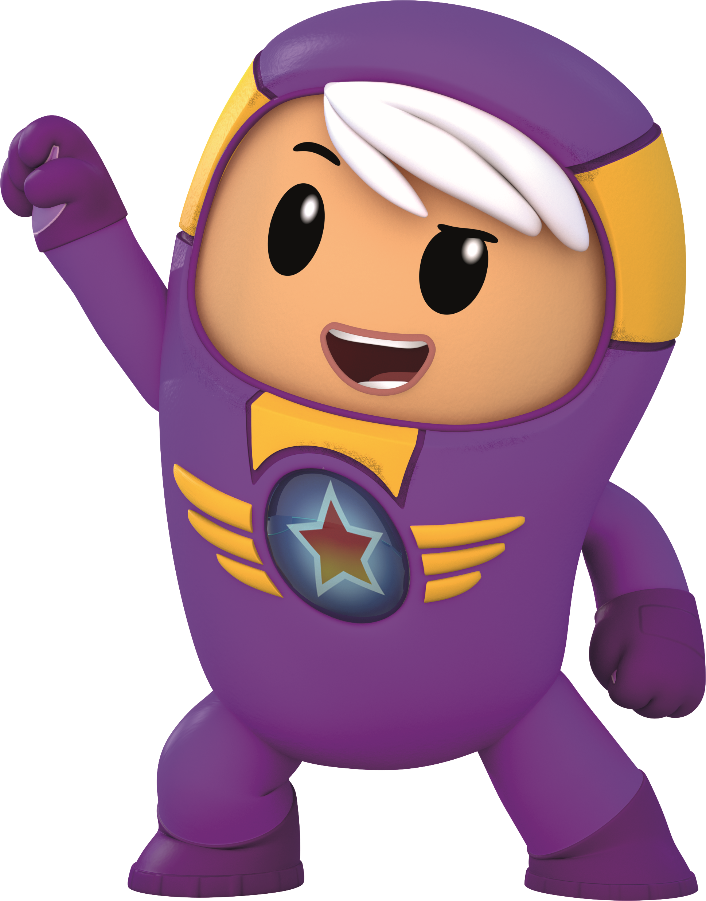 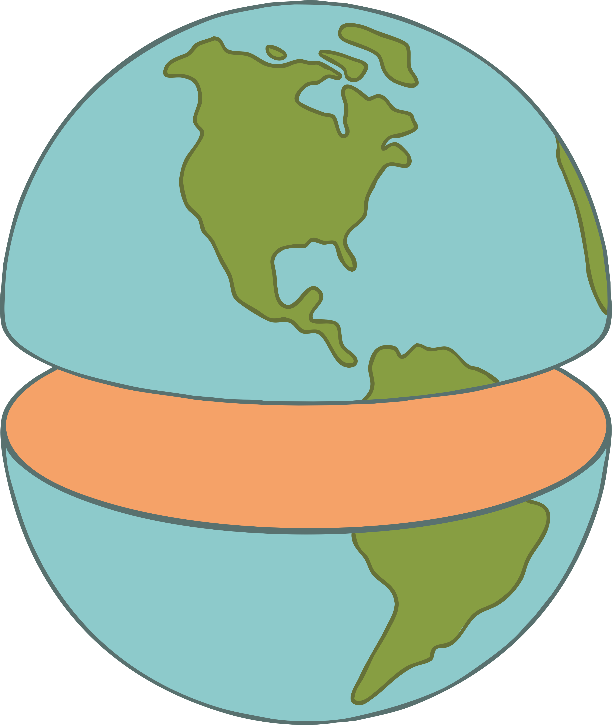 Northern Hemisphere
Southern Hemisphere
North Pole and South Pole
You may have heard of these places: the North and South Pole. The North Pole is in the northern hemisphere. The South Pole is in the southern hemisphere.
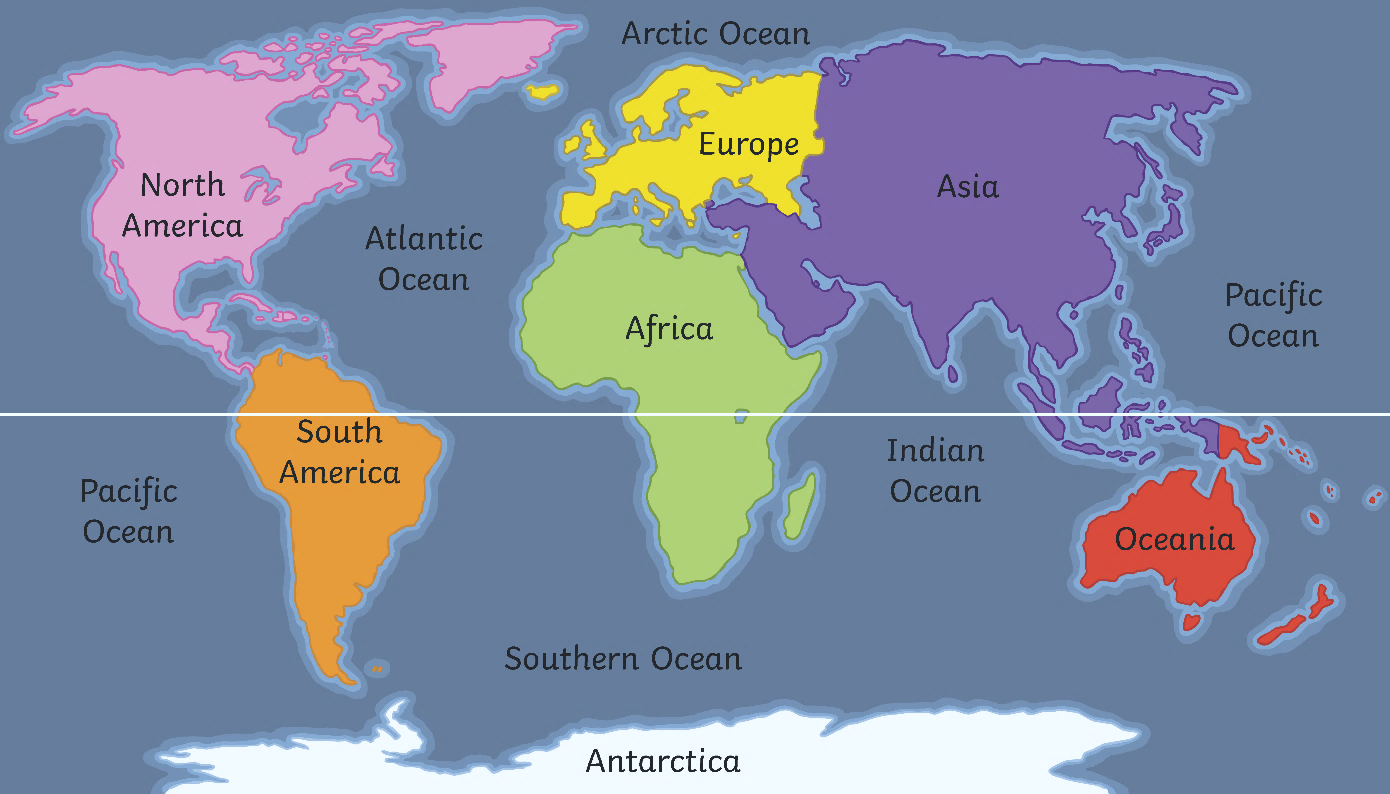 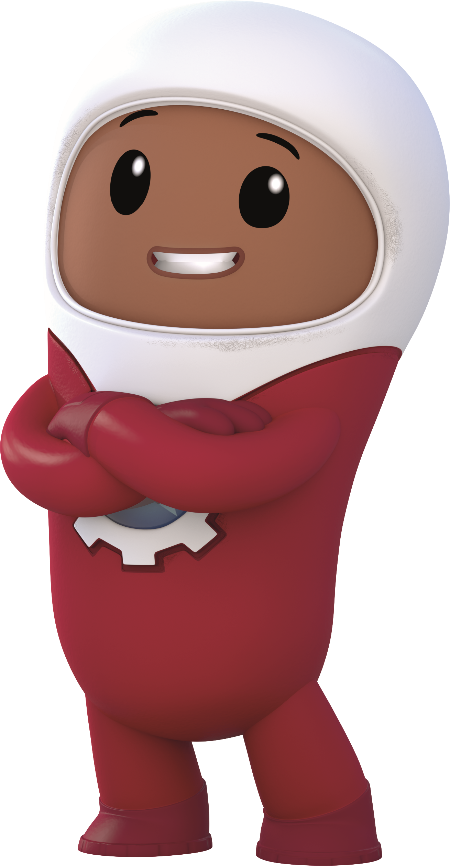 Equator
North Pole and South Pole
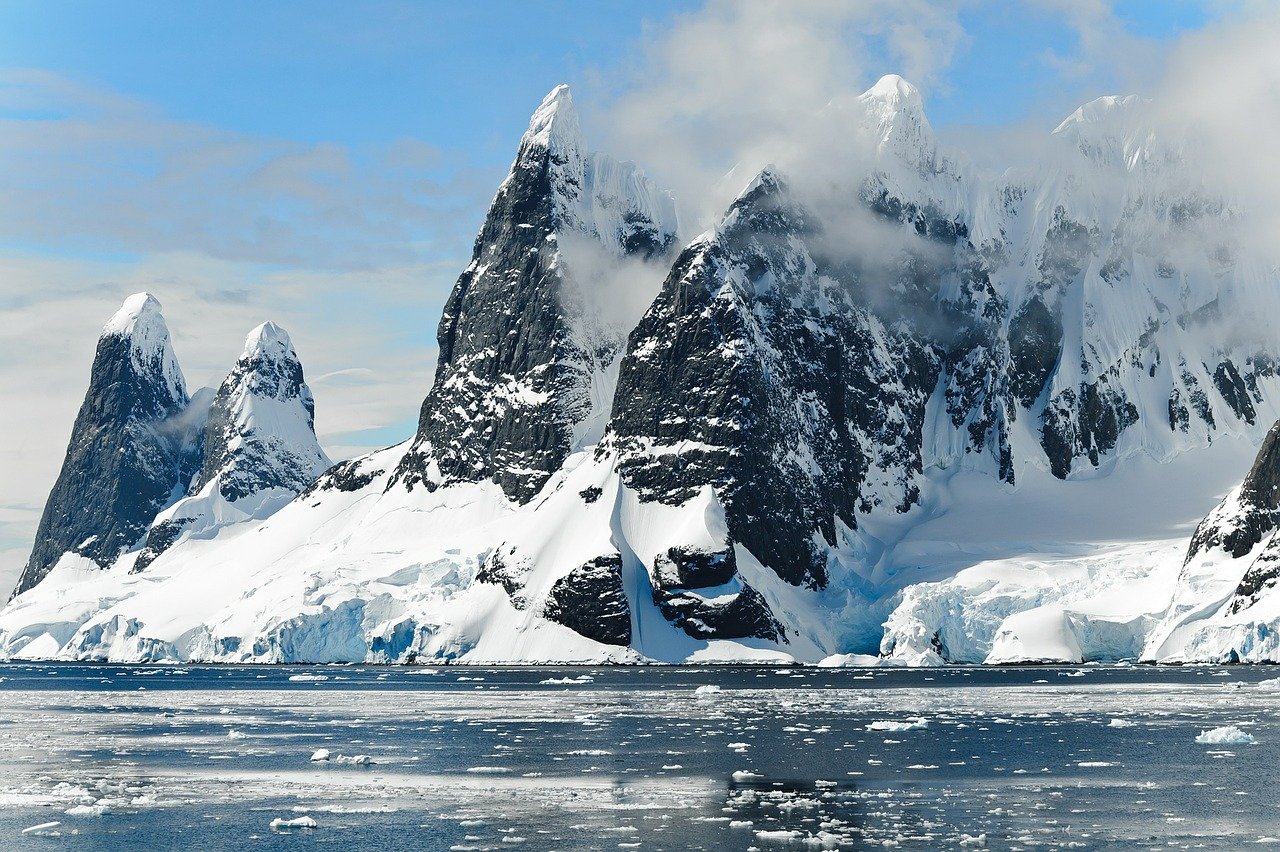 The areas around both the North and South Poles are sometimes called polar regions.
The South Pole is in an area called the Antarctic or Antarctica. Antarctica is an area of frozen land.
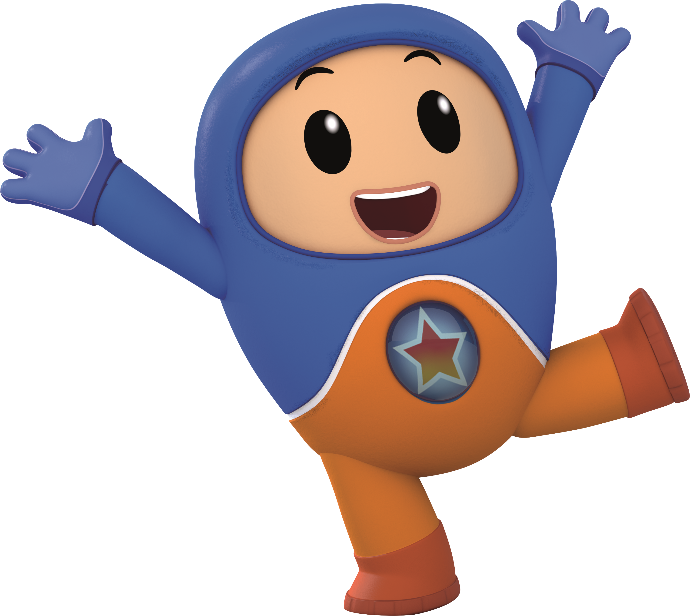 Both places are very cold all the time.
The North Pole is in an area called the Arctic. The Arctic is an area of frozen ocean.
Animals From Antarctica
Although it’s freezing in Antarctica, lots of animals live there. Here are some of them.
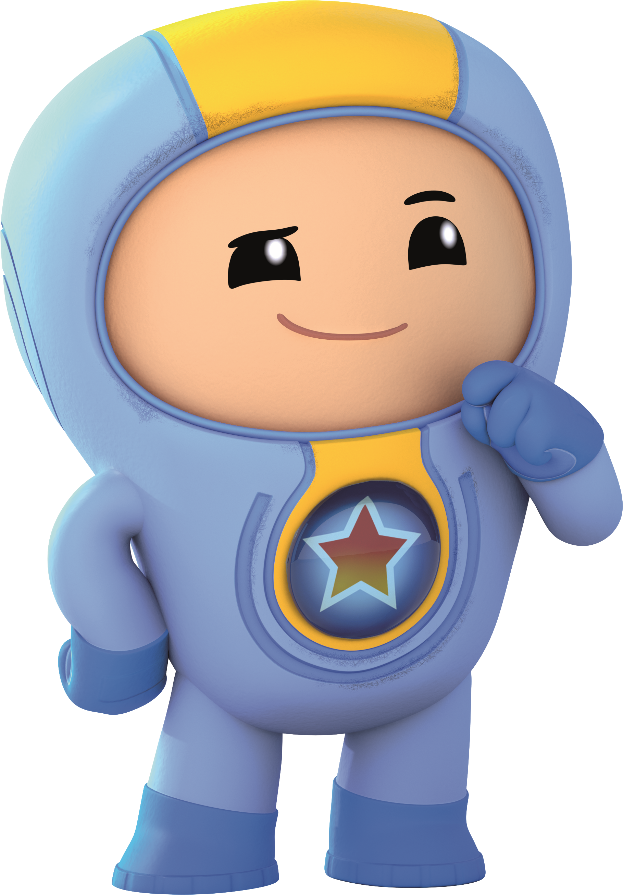 seal
emperor penguin
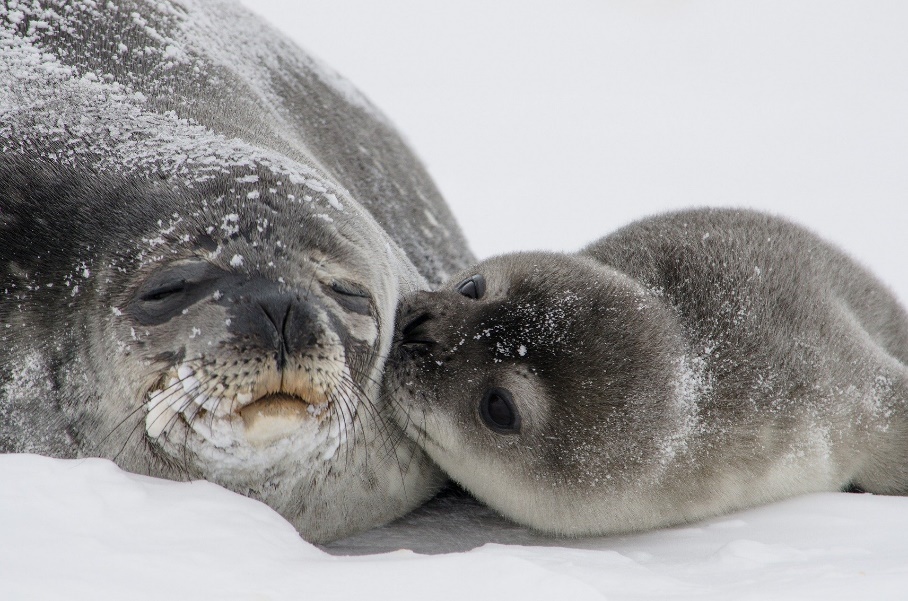 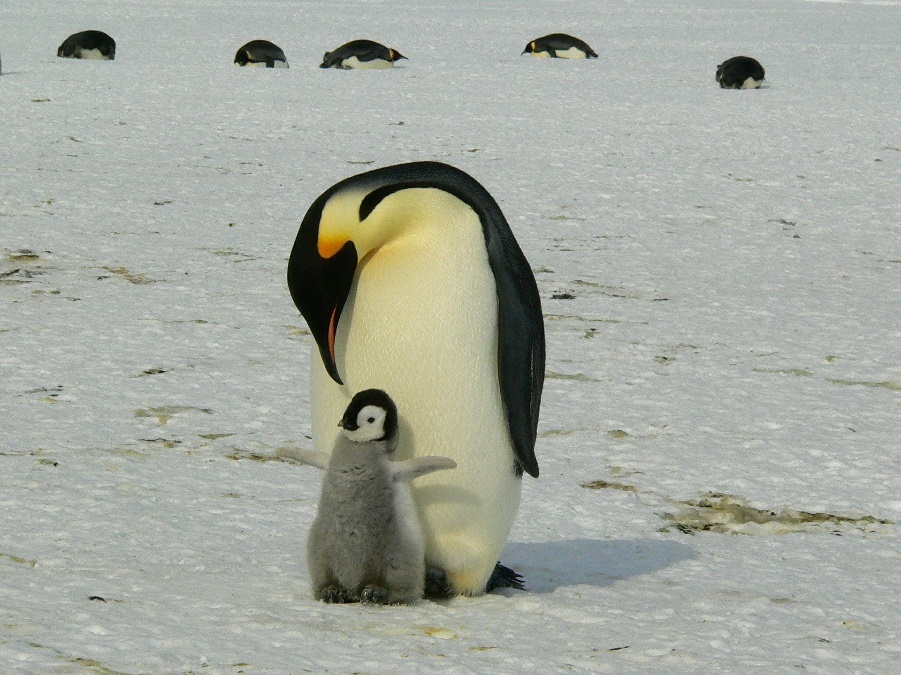 orca
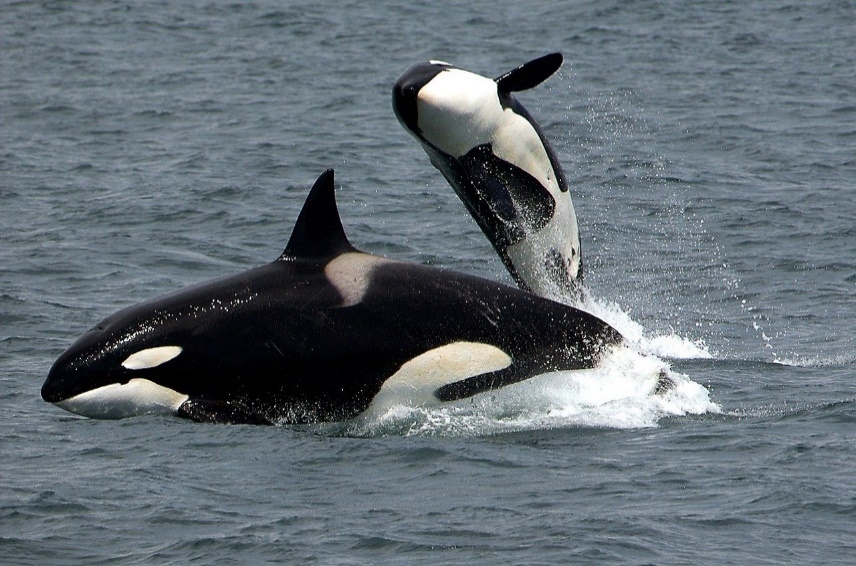 Can you create your own funky facts about them and other animals that live in Antarctica?
To the Vroomster!
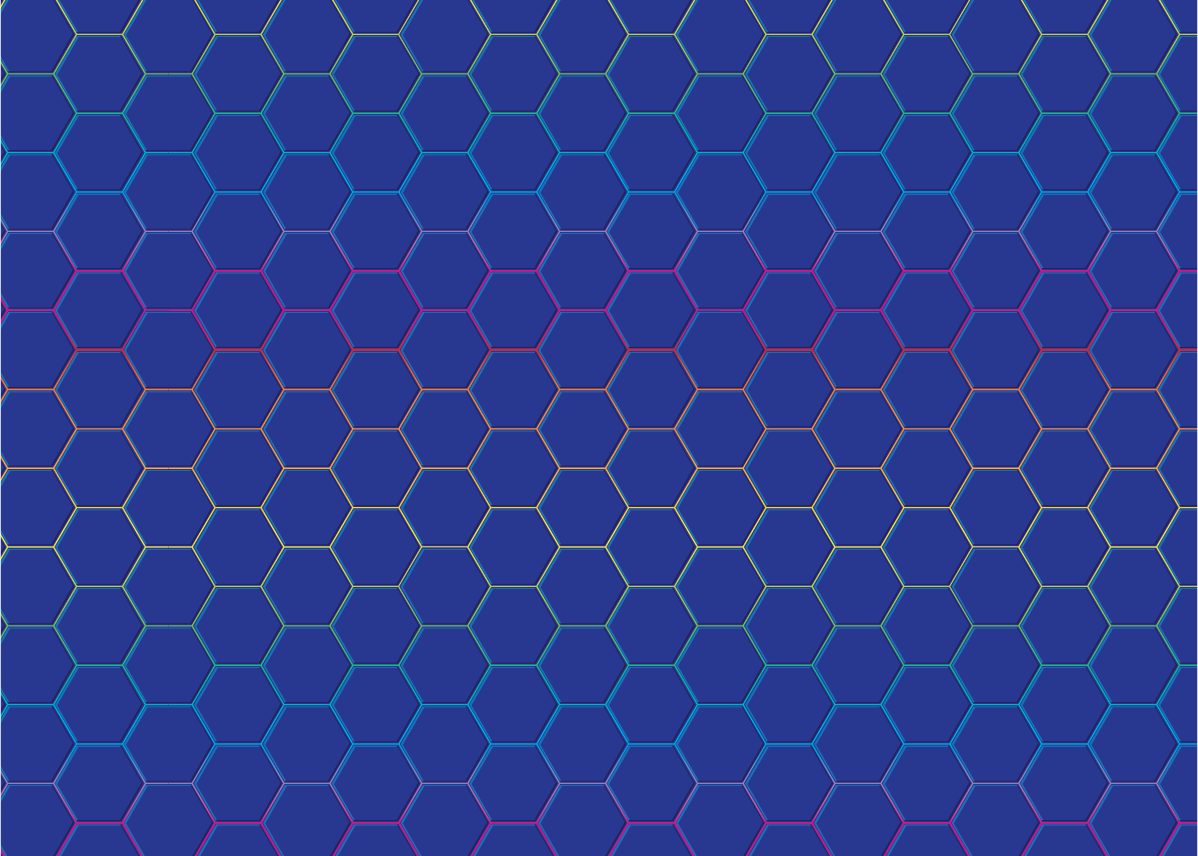 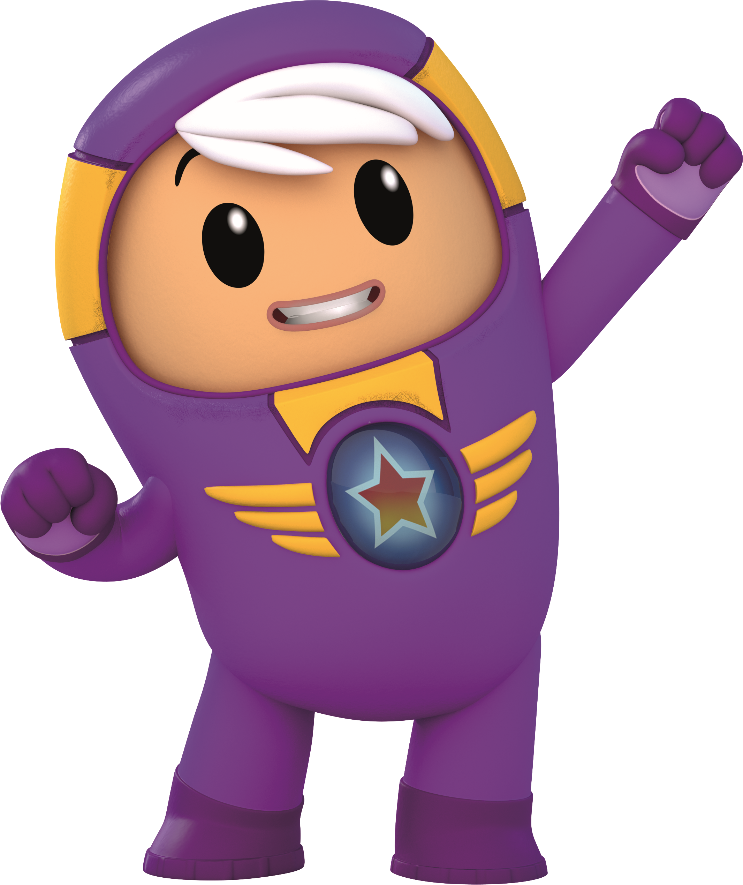 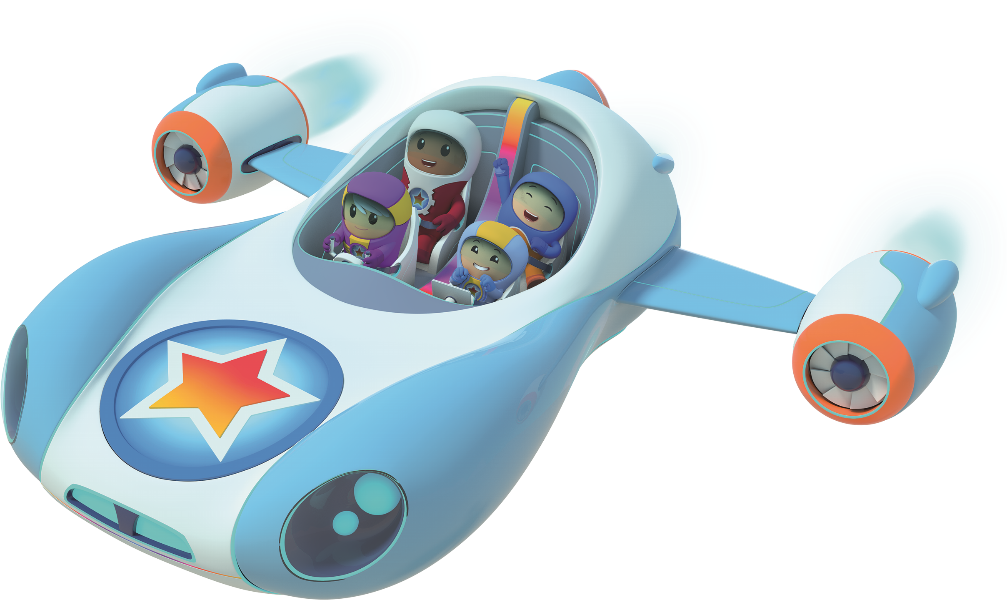 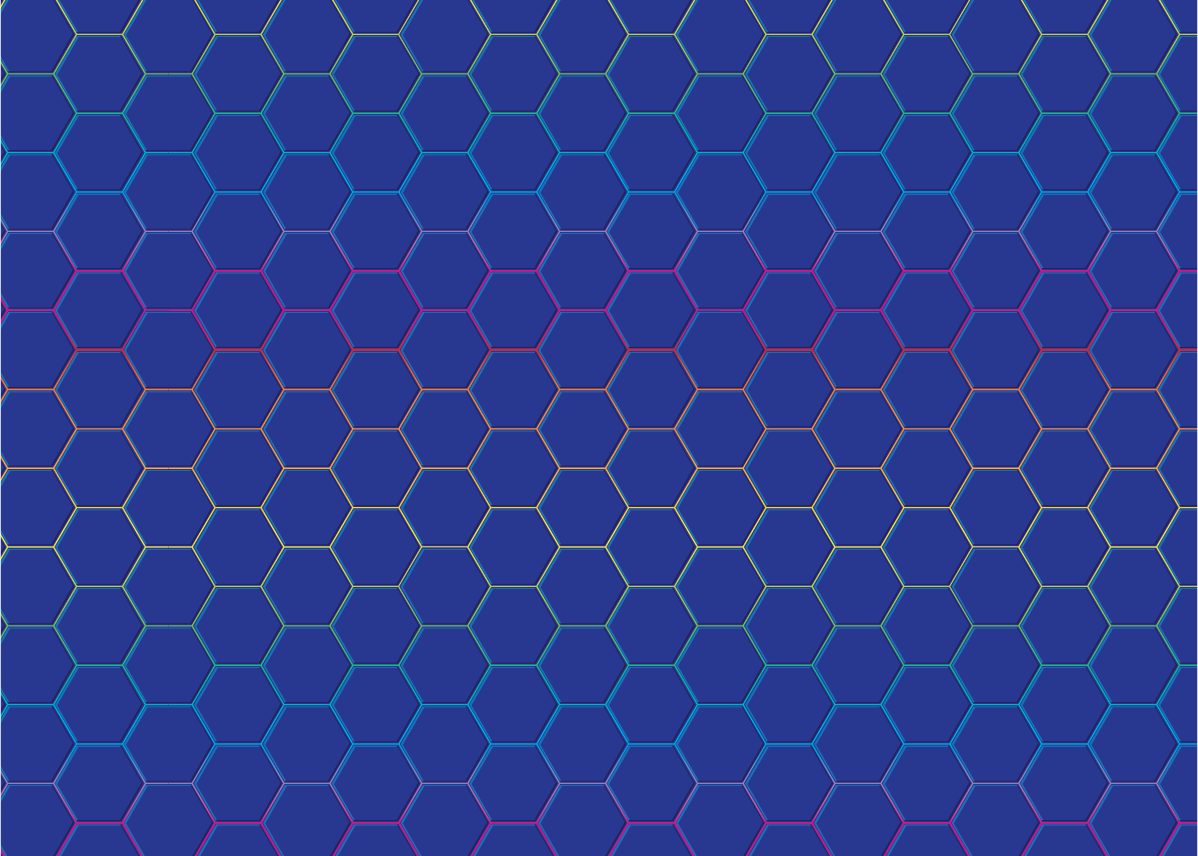 Would you like to visit the South Pole? If you went there on the Vroomster, what do you think you would need to take?